TIẾT 26,27      BÀI 39 
DA VÀ ĐIỀU HÒA 
THÂN NHIỆT Ở NGƯỜI
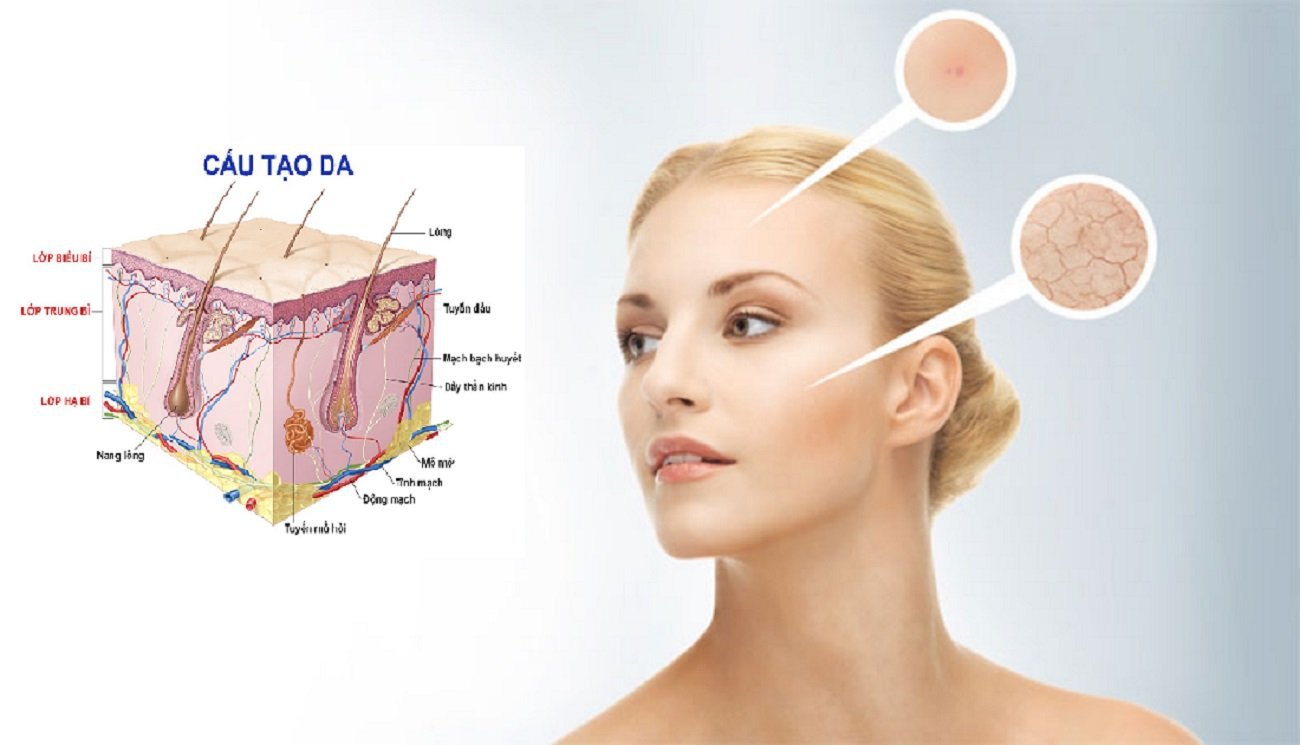 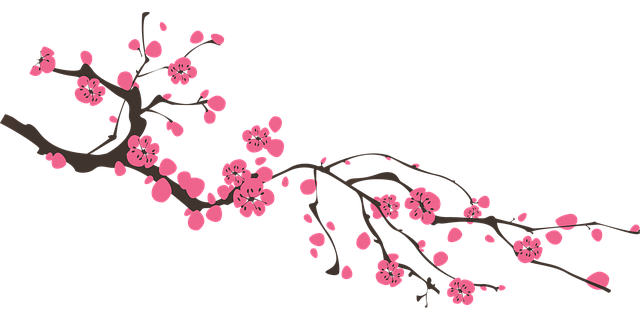 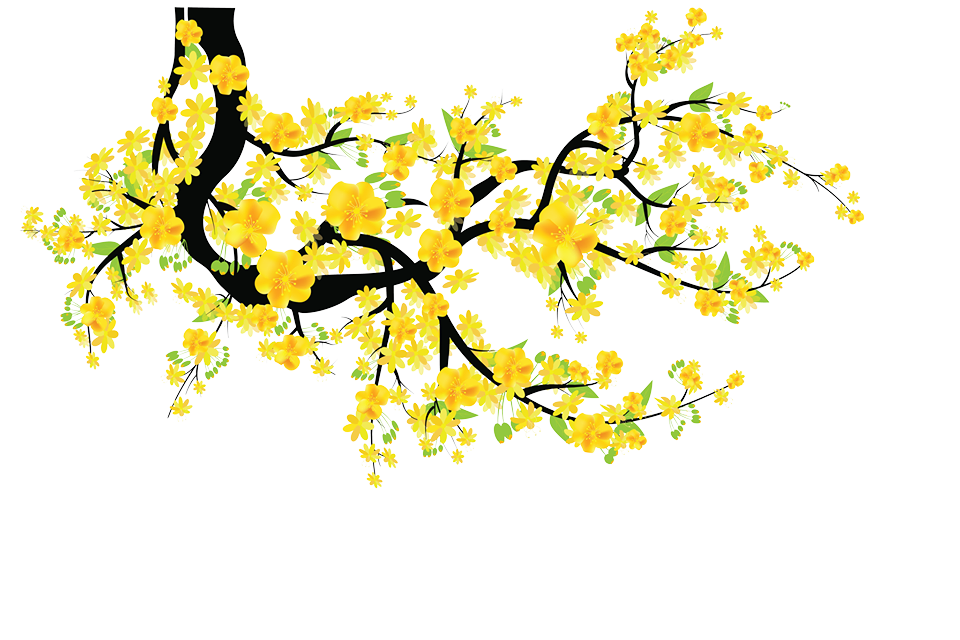 KHỞI ĐỘNG
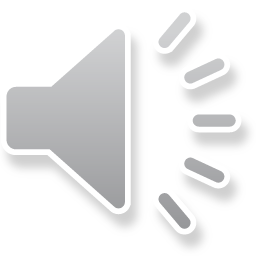 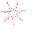 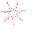 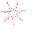 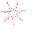 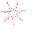 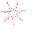 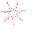 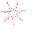 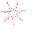 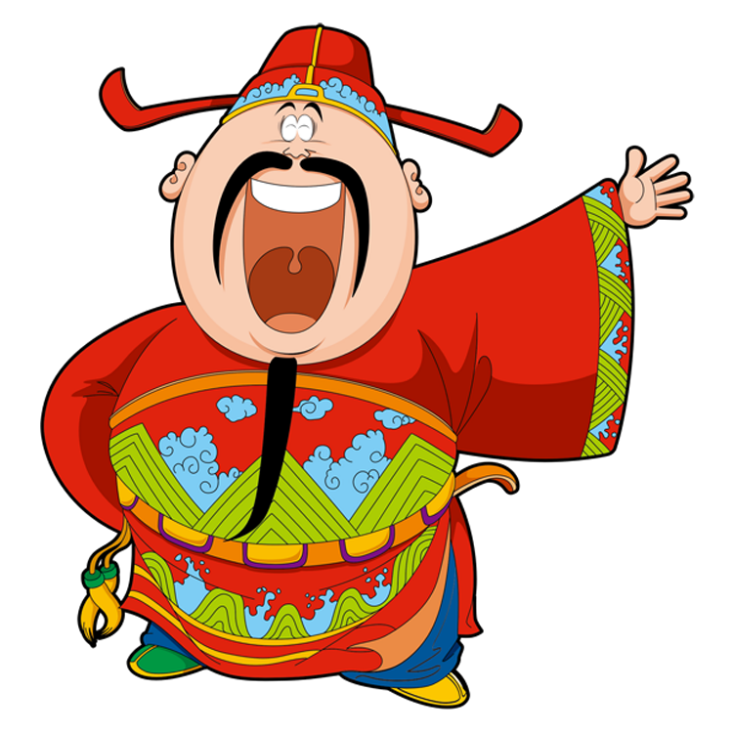 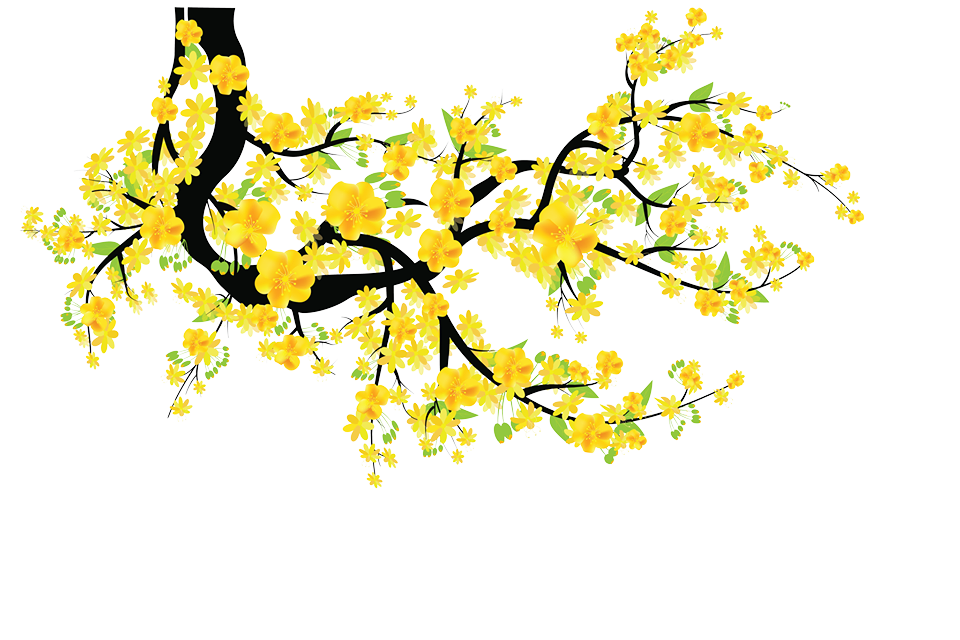 TRÒ CHƠI
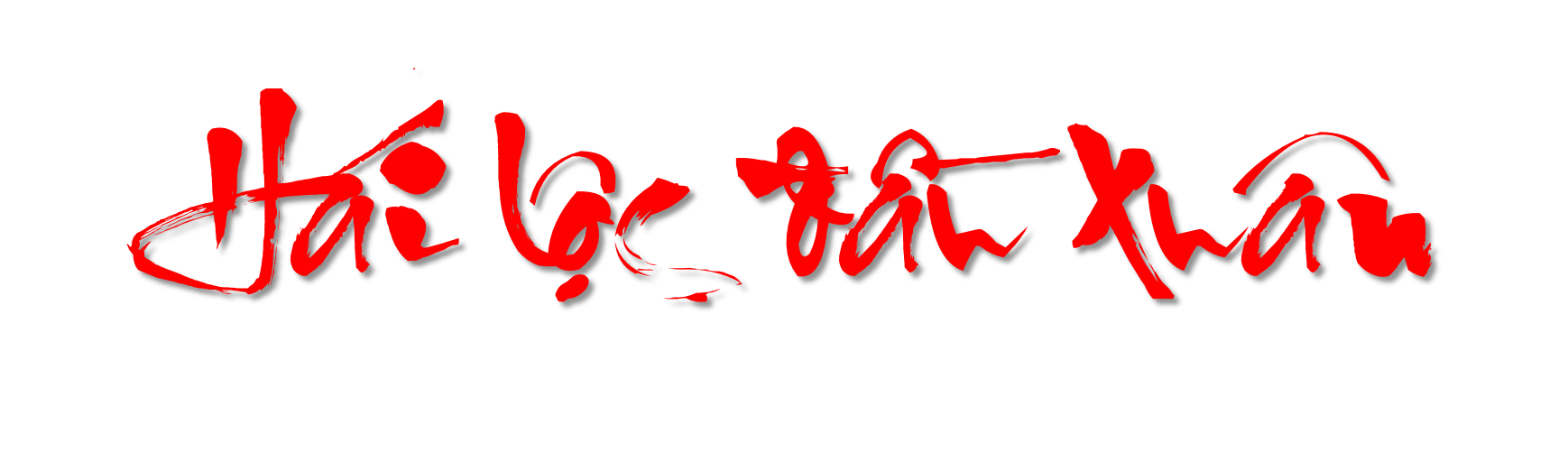 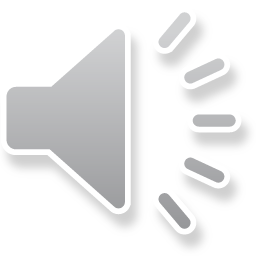 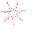 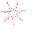 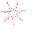 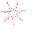 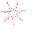 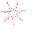 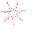 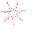 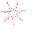 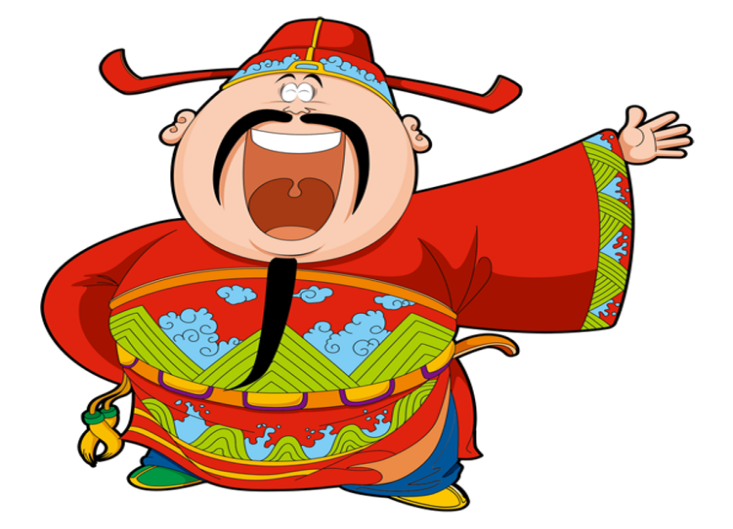 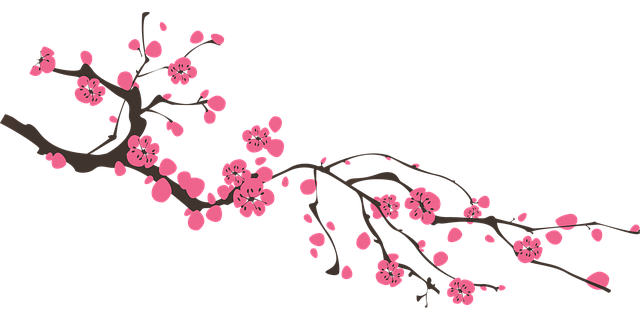 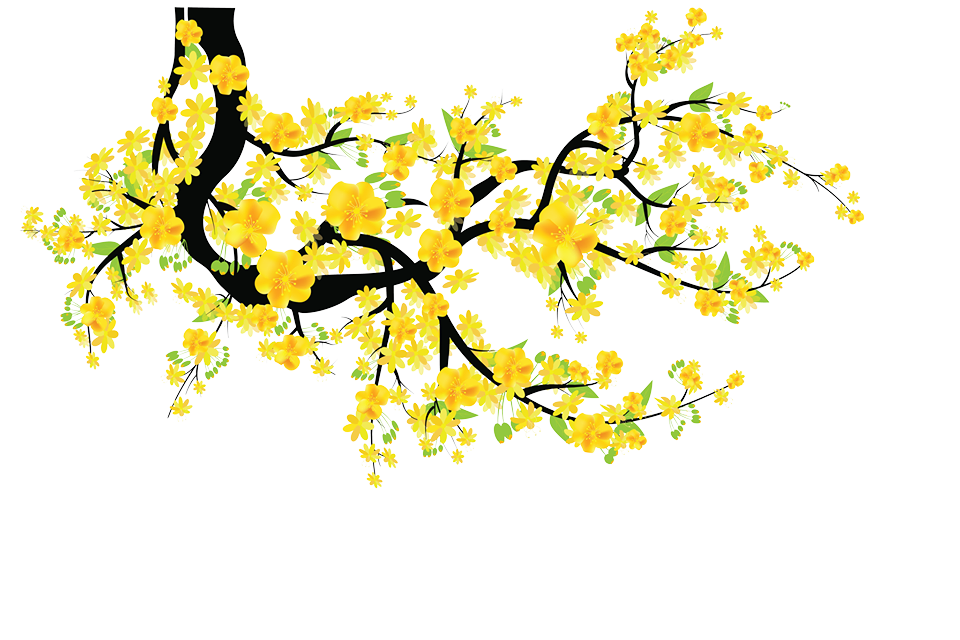 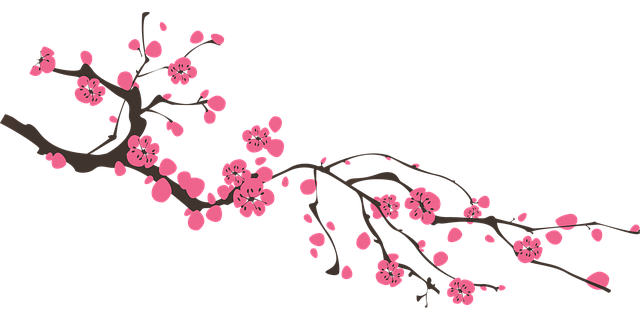 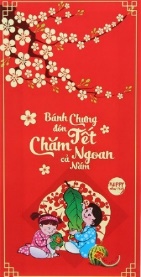 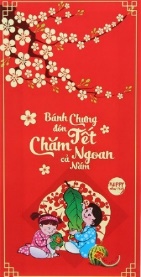 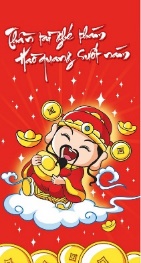 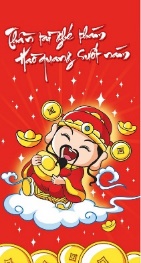 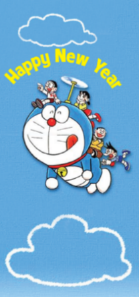 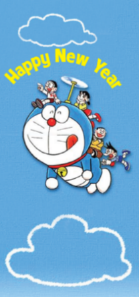 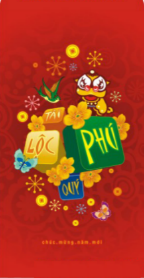 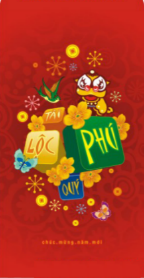 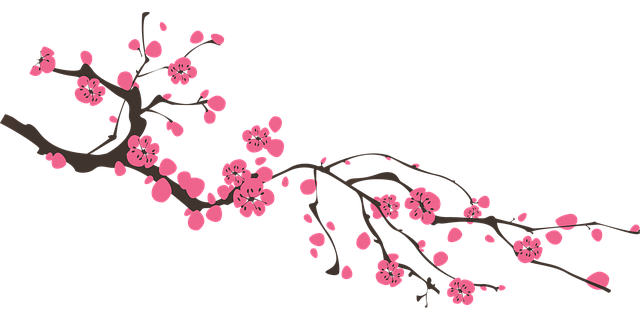 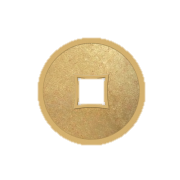 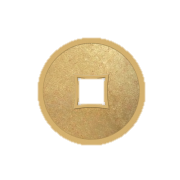 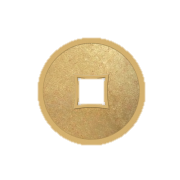 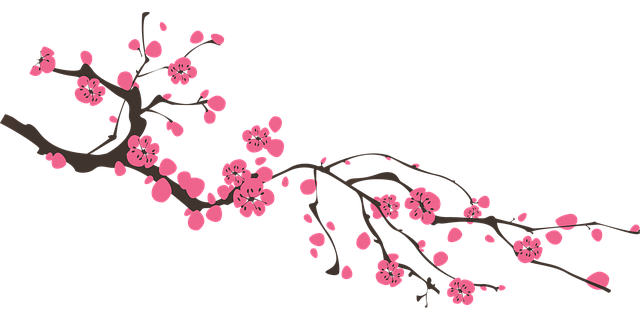 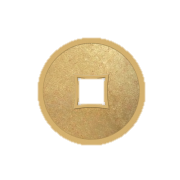 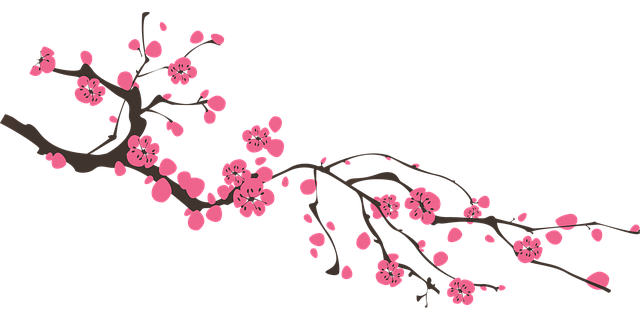 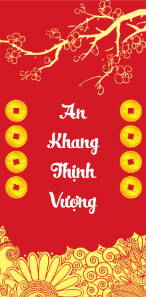 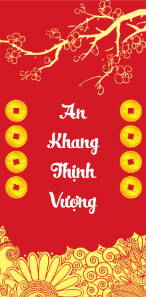 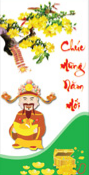 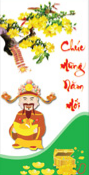 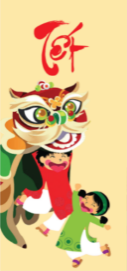 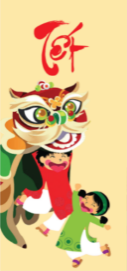 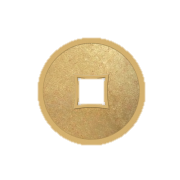 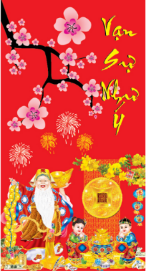 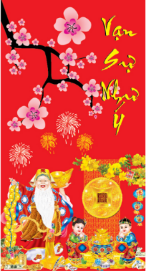 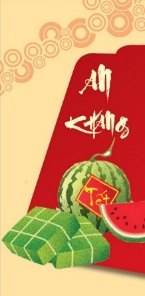 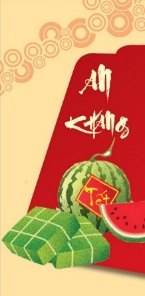 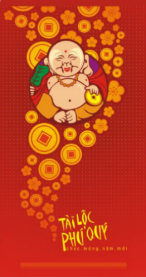 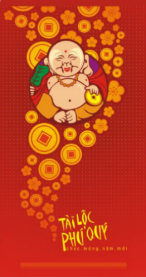 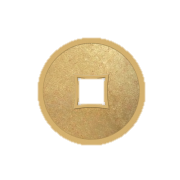 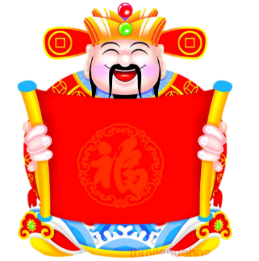 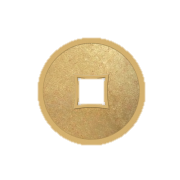 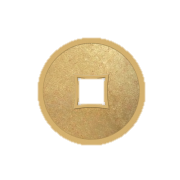 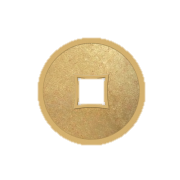 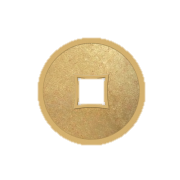 ĐỘI HOA MAI
ĐỘI HOA ĐÀO
Chúc mừng năm mới
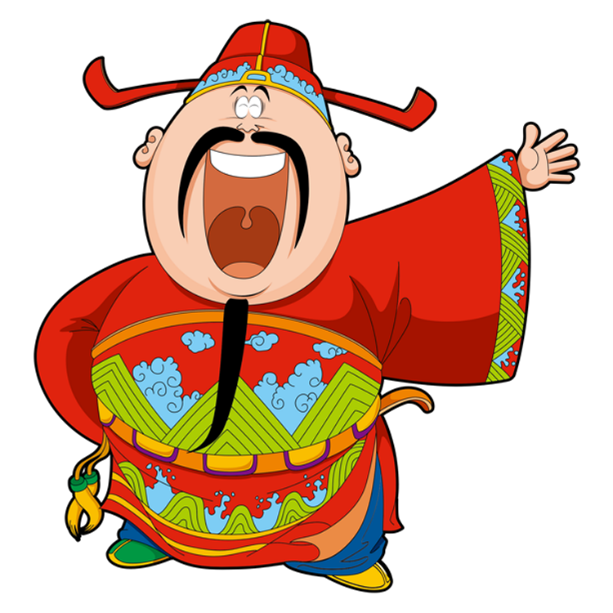 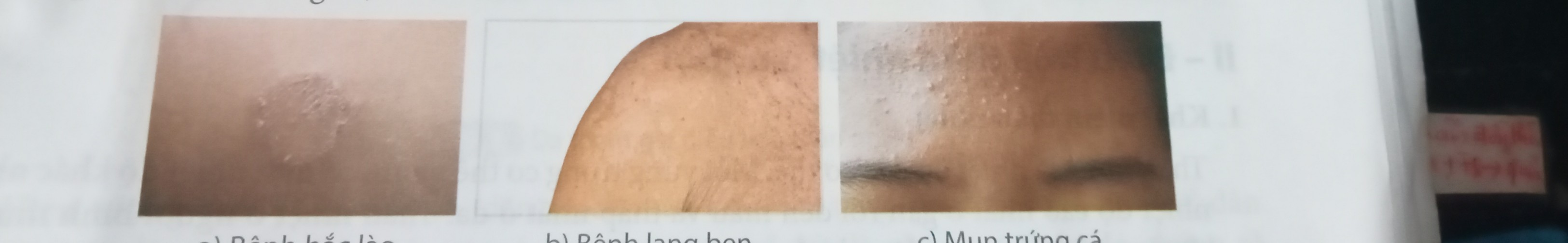 Bệnh gì?
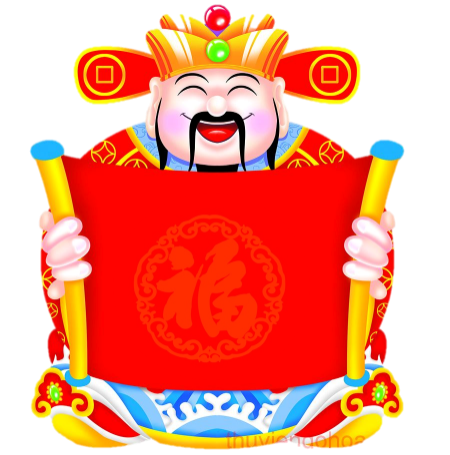 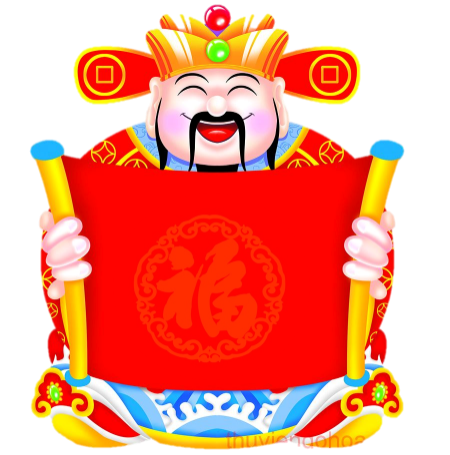 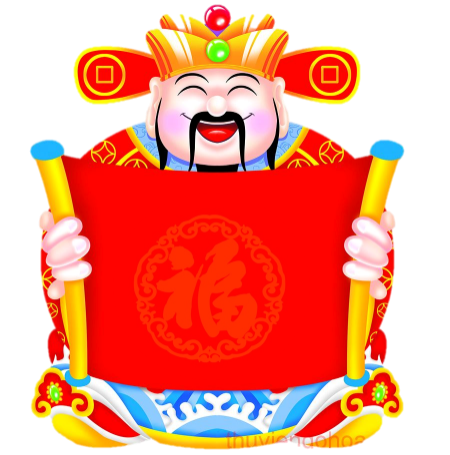 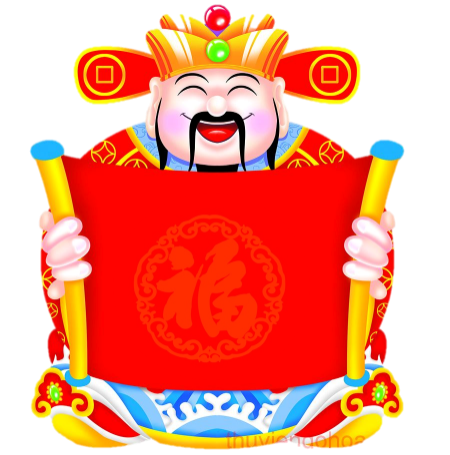 Mụn trứng cá
Lang ben
Bênh hắc lào
Ghẻ
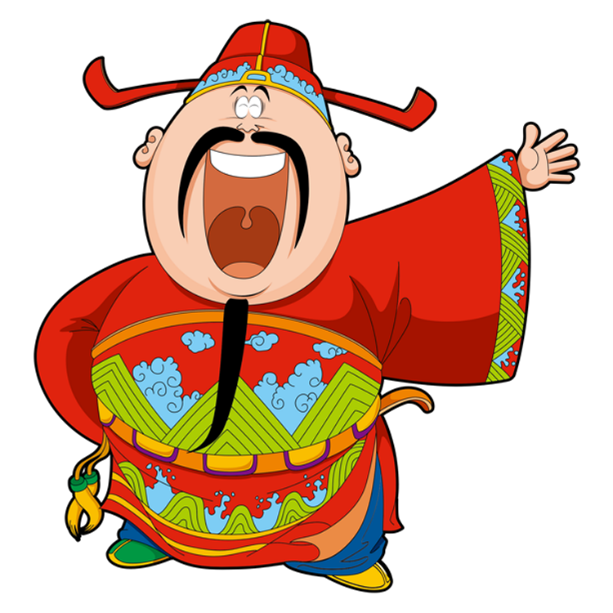 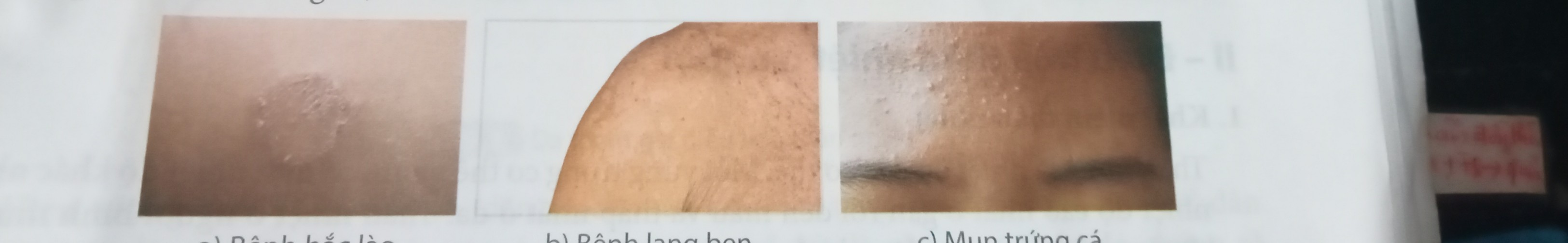 Bệnh gì?
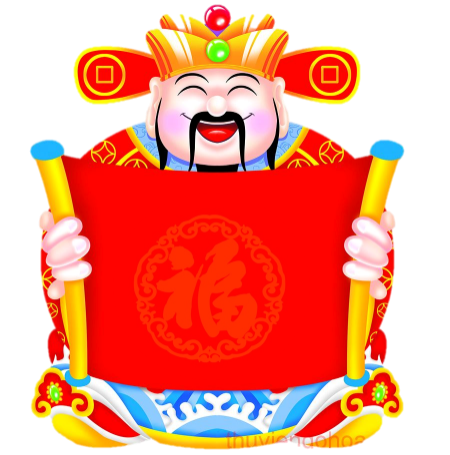 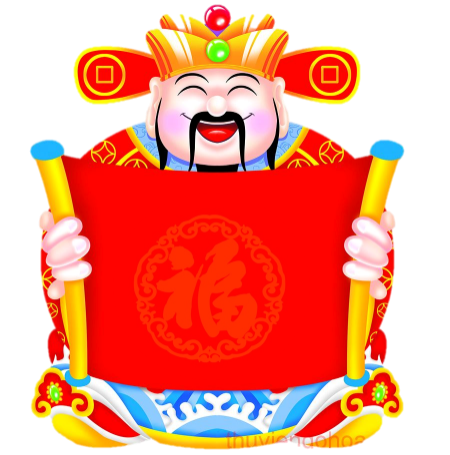 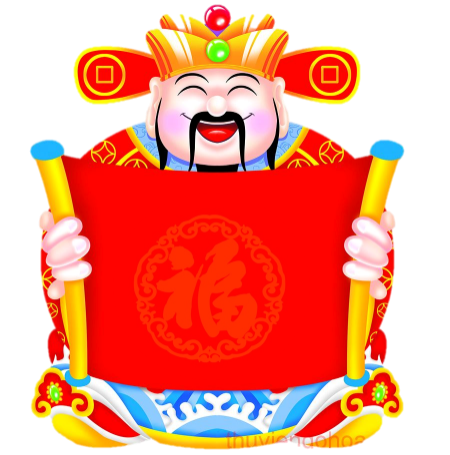 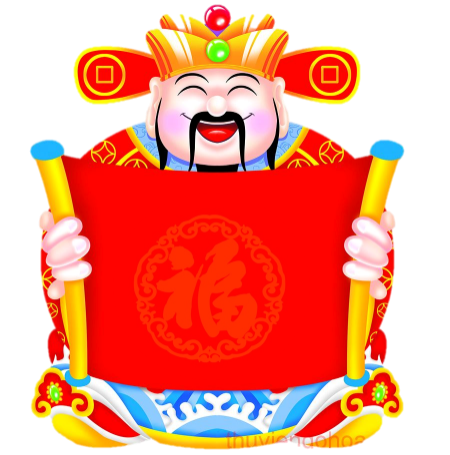 Bệnh lang ben
Mụn ngứa
Hắc lào
Ghẻ
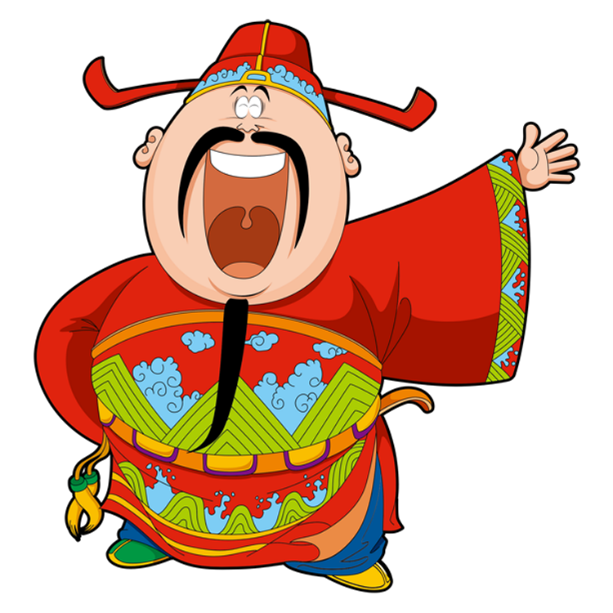 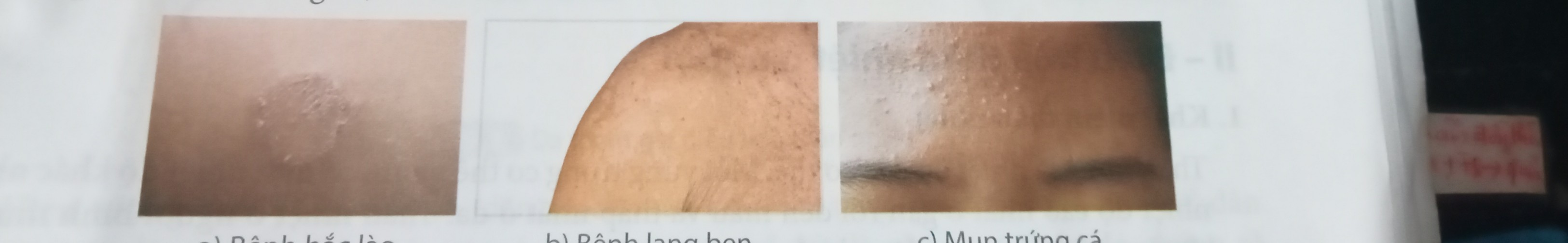 Bệnh gì?
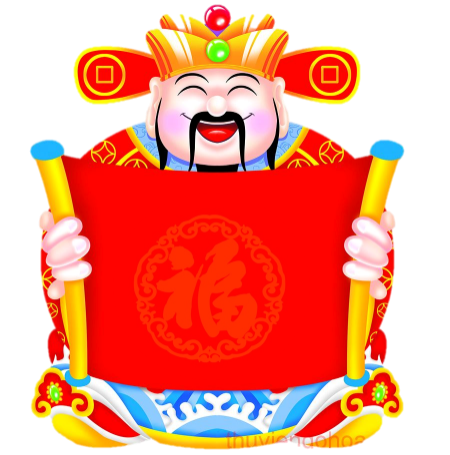 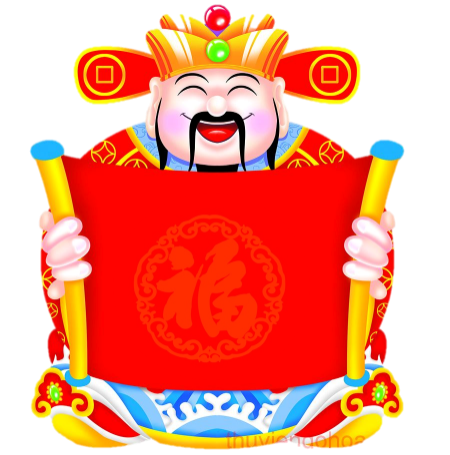 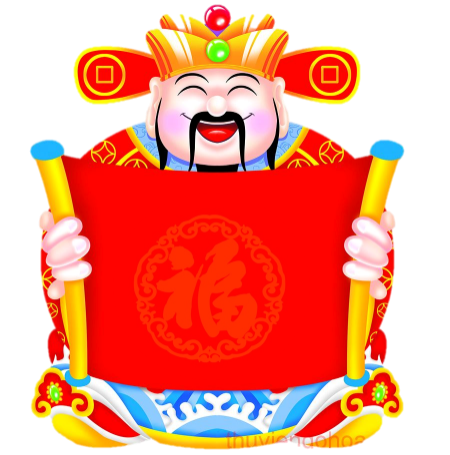 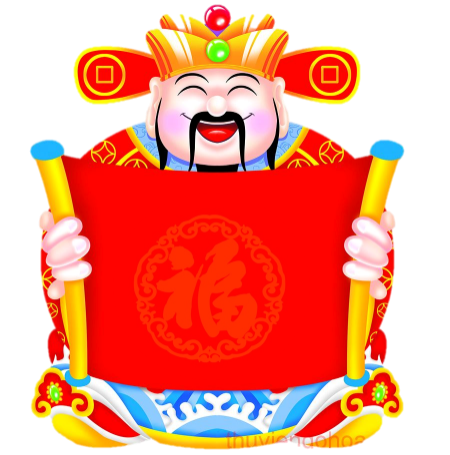 Ghẻ
Viêm da
Mụn trứng cá
Nấm
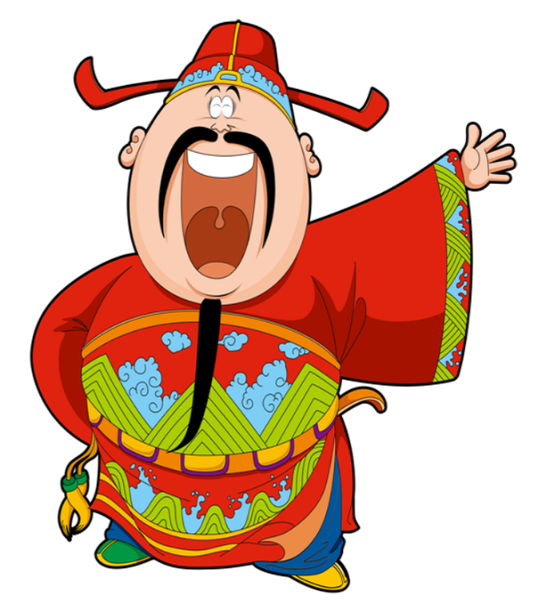 Các bệnh ở trên xảy ra ở cơ quan nào của cơ thể?
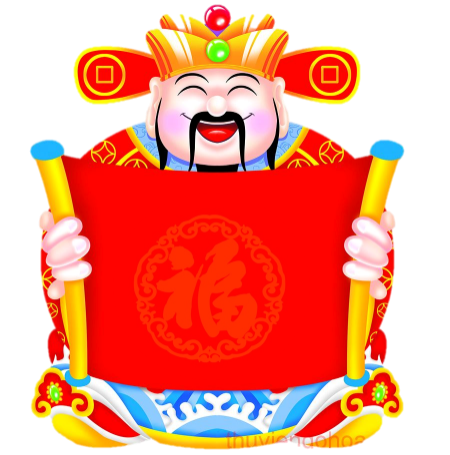 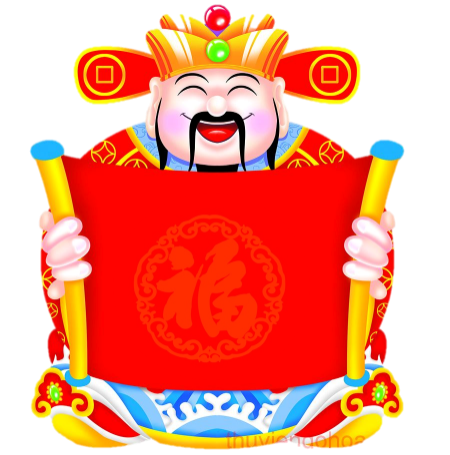 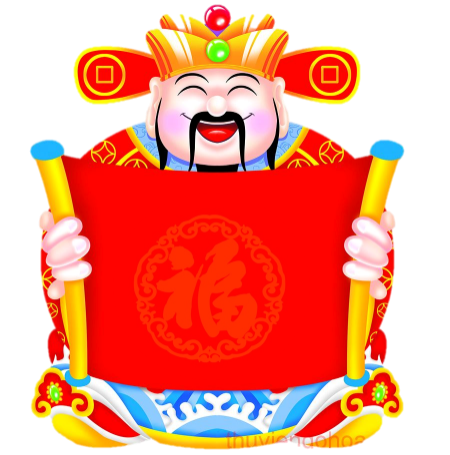 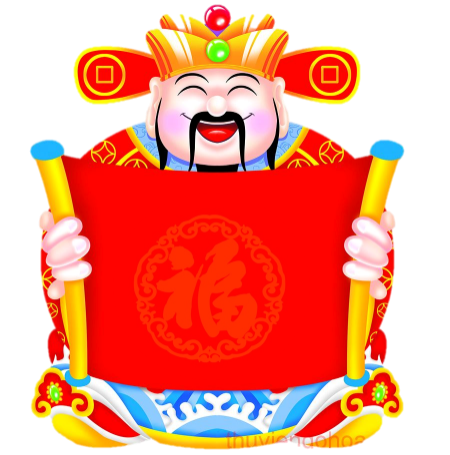 Tay
Cơ thể
Miệng
Da
BÀI 39. DA VÀ ĐIỀU HÒA THÂN NHIỆT Ở NGƯỜI
NỘI DUNG
I-DA Ở NGƯỜI
1. Cấu tạo và chức năng của da.
2. Một số bệnh về da, bảo vệ da
3. Thành tựu ghép da trong y học
II- ĐIỀU HÒA THÂN NHIỆT Ở NGƯỜI
1. Khái niệm thân nhiệt.
2. Vai trò và cơ chế duy trì thân nhiệt ổn định ở người.
3. Một số phương pháp phòng chống nóng lạnh cho cơ thể.
I- DA Ở NGƯỜI
1. Cấu tạo và chức năng của da.
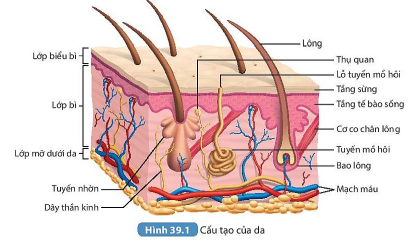 HOẠT ĐỘNG NHÓM
HS quan sát H39.1 SGK - Cấu tạo của da, chú ý vị trí của các lớp biểu bì, lớp bì và lớp mỡ → nghiên cứu thông tin mục I.1 trang 160-161 SGK, thảo luận nhóm 5 phút hoàn thành nhiệm vụ sau:
PHIẾU HỌC TẬP SỐ 1
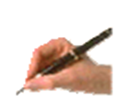 - Cấu tạo của da gồm lớp biểu bì, lớp bì và lớp mỡ dưới da.
- Chức năng của da bao gồm bảo vệ cơ thể, chống lại các yếu tố bất lợi của môi trường, tham gia điều hoà thân nhiệt, nhận biết các kích thích của môi trường và bài tiết qua tuyến mồ hôi.
- Ta nhận biết được nóng lạnh, độ cứng mềm của vật khi tiếp xúc nhờ thụ quan ở da.
- Khi trời nóng, mao mạch dưới da giãn, tuyến mồ hôi hoạt động mạnh; khi trời lạnh, mao mạch co lại, cơ chân lông co.
- Lớp mỡ dưới da chống ảnh hưởng cơ học và cách nhiệt.
PHIẾU HỌC TẬP SỐ 2
THẢO LUẬN
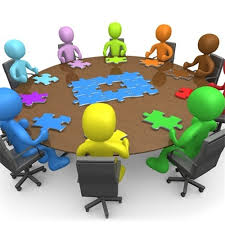 1. Đặc điểm nào của da giúp da thực hiện chức năng bảo vệ?
Các sợi mô liên kết chặt chẽ với nhau, tuyến nhờn và lớp mỡ dưới da giúp bảo vệ da.
2. Vì sao có nhiều màu da khác nhau như: trắng, vàng, đen?
-  Màu da của mỗi người khác nhau là vì nó tùy thuộc vào hắc tố melanin có trong da. Da càng chứa nhiều melanin hơn thì màu của nó càng sẫm hơn (tức là màu đen hoặc nâu), còn chứa ít melanin hơn thì màu của nó sẽ nhạt hơn (tức là vàng hoặc trắng).
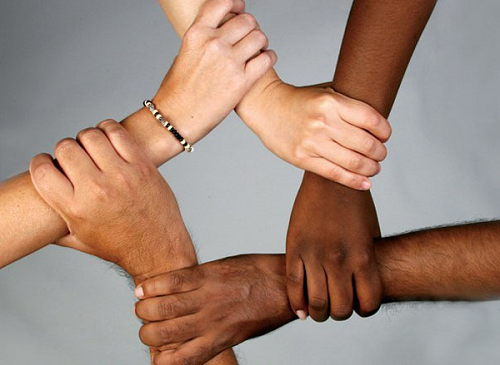 [Speaker Notes: Từ phần thảo luận giáo viên đặt câu hỏi chốt lại: Chức năng của da là gì?]
2. Một số bệnh về da, bảo vệ da
Em hãy kể một số bệnh về da mà em biết?
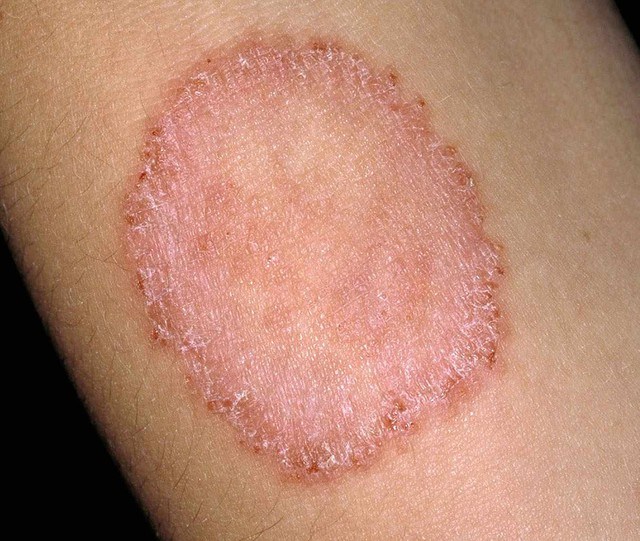 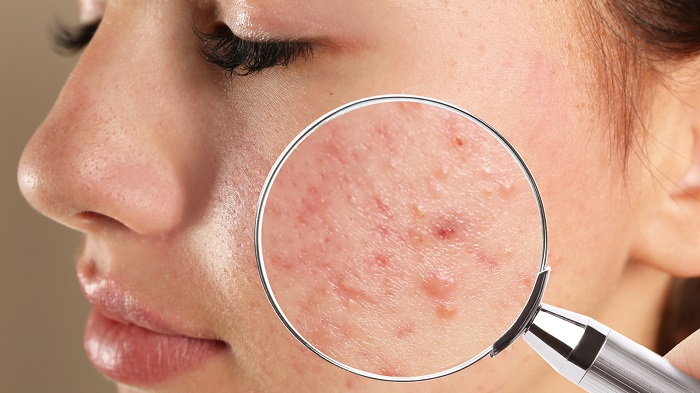 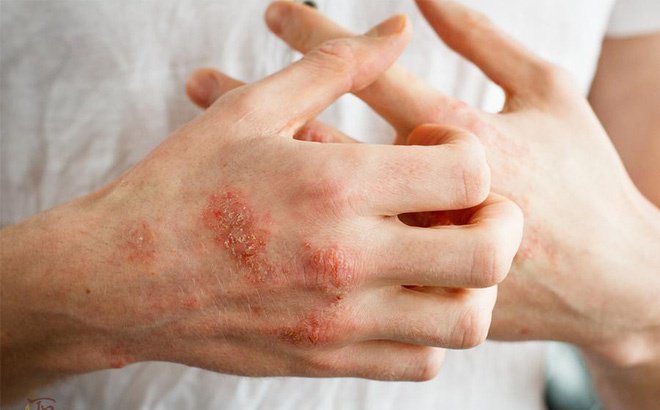 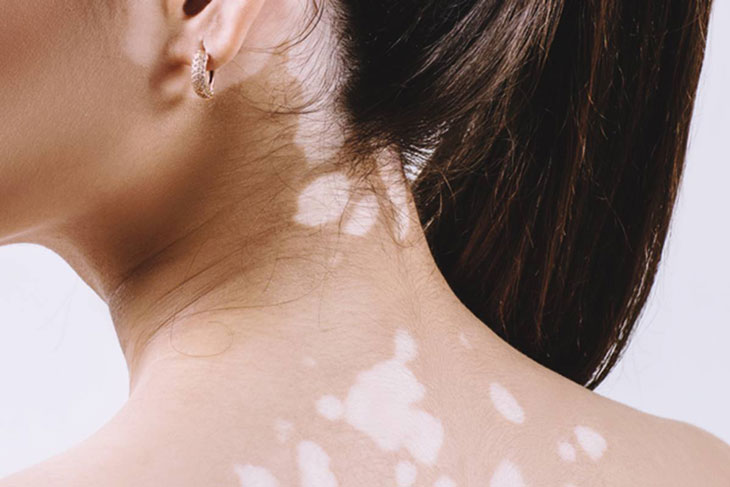 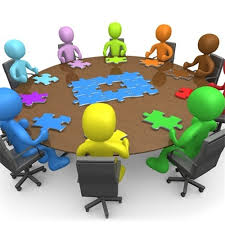 THẢO LUẬN
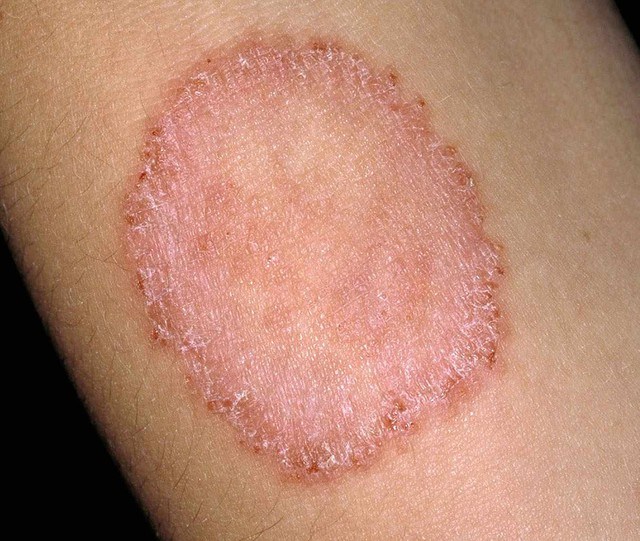 NHÓM 1
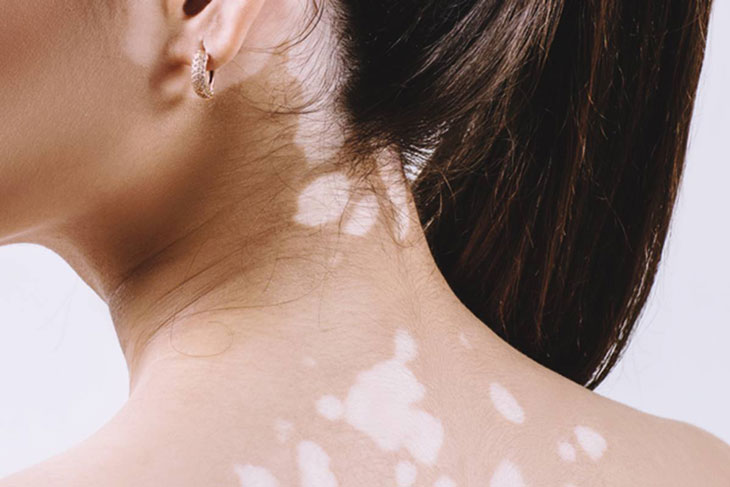 NHÓM 2
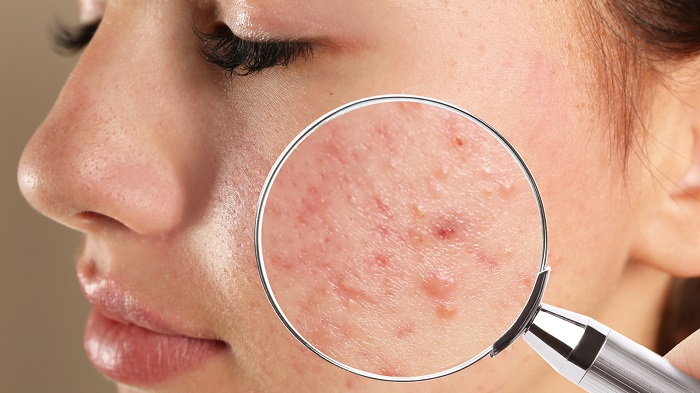 NHÓM 3
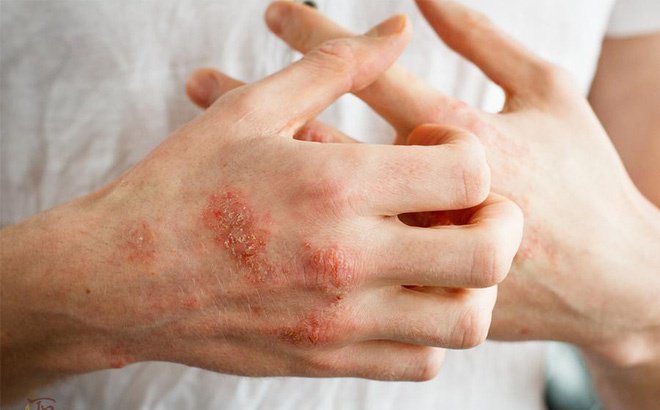 NHÓM 4
1.Vì sao nói giữ gìn vệ sinh môi trường cũng là một biện pháp bảo vệ da?
Giữ gìn vệ sinh môi trường là một biện pháp bảo vệ da vì: 
+ Da là bề mặt lớn nhất trên cơ thể tiếp xúc với môi trường; 
+ Điều hòa thân nhiệt, che chắn cho các bộ phận bên trong . 
Nếu môi trường bị ô nhiễm sẽ dẫn đến da bị nhiễm khuẩn, nhiễm độc, gây nên các bệnh về da, dẫn đến ảnh hưởng đến việc thực hiện chức năng của da (ví dụ, các lỗ chân lông bị bịt tắc gây ảnh hưởng đến việc tỏa nhiệt của cơ thể).
THẢO LUẬN
Một số biện pháp chăm sóc, bảo vệ và làm đẹp da an toàn.
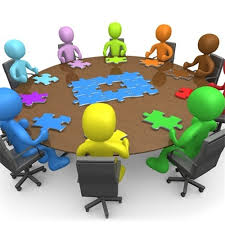 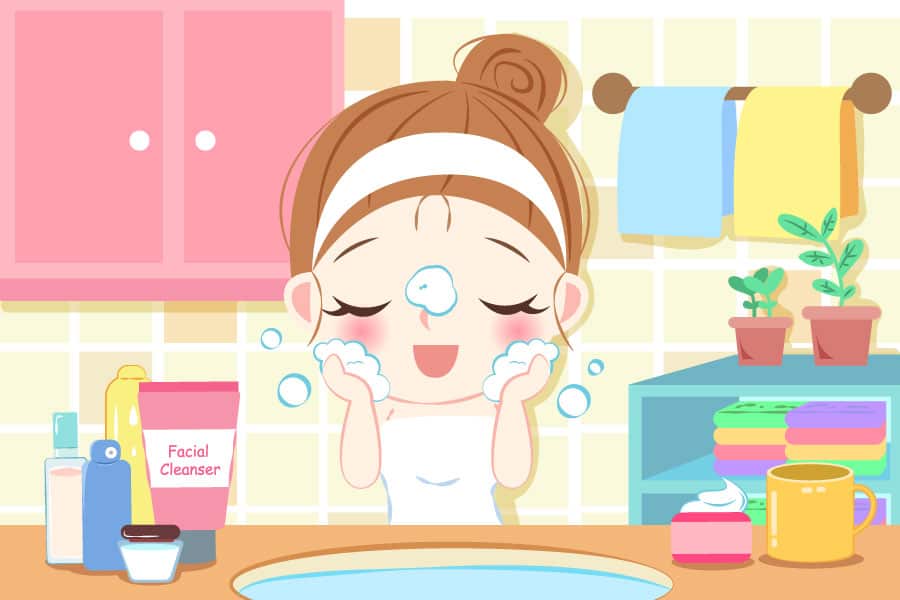 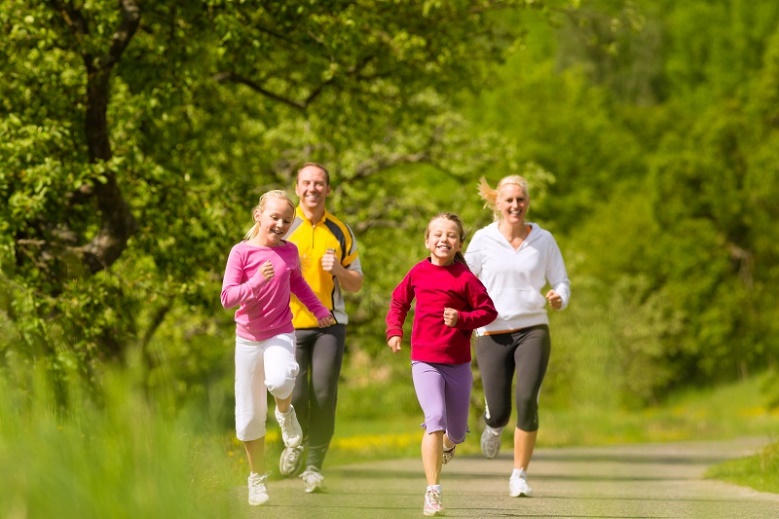 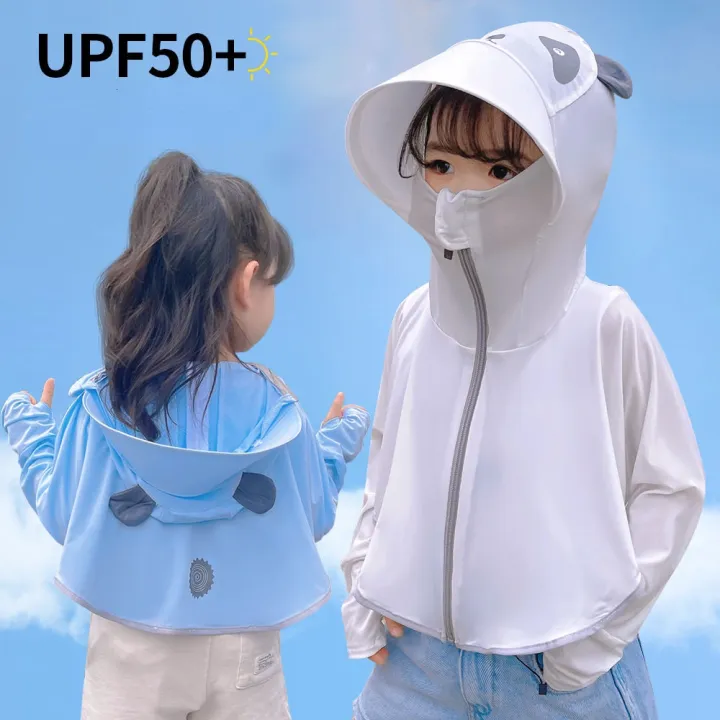 Tránh ánh nắng mặt trời.
Rèn luyện cơ thể
2.Em hãy nêu biện pháp chăm sóc, bảo vệ và làm đẹp da an toàn?
Vệ sinh da sạch sẽ
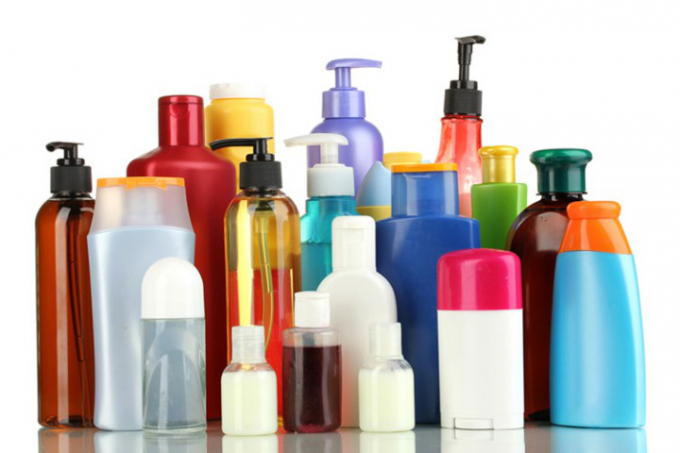 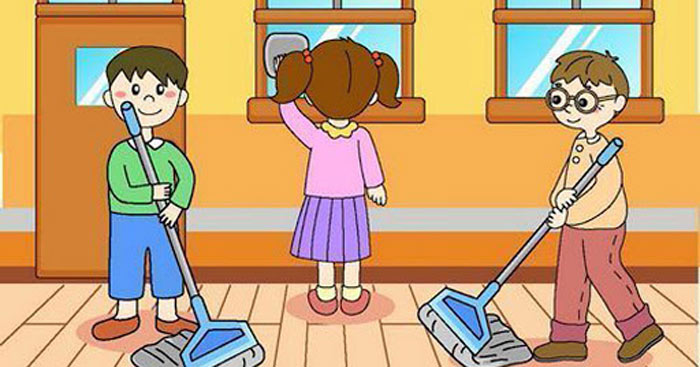 Không lạm dụng các loại mỹ phẩm.
Vệ sinh môi trường sống sạch sẽ….
- Một số bệnh về da thường gặp: Hắc lào, lang ben, cái ghẻ, mụn trứng cá…
- Một số biện pháp chăm sóc, bảo vệ và làm đẹp da an toàn:
+ Vệ sinh da sạch sẽ;
+ Tránh làm da bị tổn thương; che chắn, sử dụng kem chống nắng khi tiếp xúc với ánh nắng mặt trời.
+ Không lạm dụng các loại mỹ phẩm…
- Thành tựu ghép da trong y học đã giúp cứu chữa những người có da bị tổn thương nặng do bỏng, nhiễm trùng da.
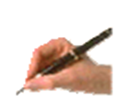 -Em hãy liên hệ một số bệnh về da thường gặp ở địa phương em.
HS TỰ ĐIỀU TRA Ở NHÀ
GV cho học sinh tự đánh giá theo bảng sau
Họ và tên học sinh: …………………………………………………
BÀI 39. DA VÀ ĐIỀU HÒA THÂN NHIỆT Ở NGƯỜI
I-DA Ở NGƯỜI
3. Thành tựu ghép da trong y học
Ghép da là việc lấy một phần da trên cơ thể và di chuyển hoặc cấy ghép đến vùng khác trên cơ thể cần chúng. Ghép da thành công giúp cứu chữa những người có da bị tổn thương nặng do bỏng, nhiễm trùng da...+ Em hãy tìm hiểu và nêu một số thành tựu ghép da trong y học.
Một số thành tựu ghép da trong y học:
- Ngày 16/05/1965, viện Quân y 103 đã thành công khi dùng da ếch ghép lên một diện bỏng sâu 10% ở một người phụ nữ.
- Bệnh viện Bỏng Quốc gia đã nghiên cứu, xử lí và sử dụng da ếch tươi, da ếch đông khô tiệt trùng bằng tia Gamma hoặc sử dụng trung bì da heo tươi, da heo đông khô ở độ lạnh sâu để ghép da, điều trị vết bỏng cho người bệnh.
- Gần đây, công nghệ nhân nuôi tế bào sợi được chuyển giao từ Nga và Singapore giúp Bệnh viện Bỏng Quốc gia thành công trong việc cấy nguyên bào sợi trong nghiên cứu và điều trị bỏng.
Thành tựu ghép da trong y học
 Giúp cứu chữa những người có da bị tổn thương nặng do bỏng, nhiễm trùng da.
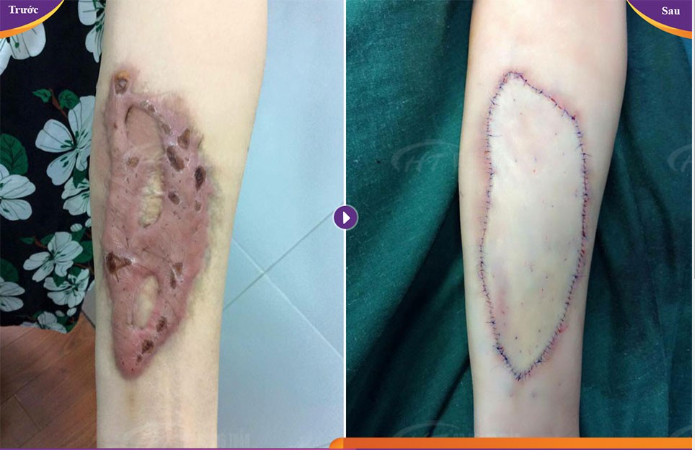 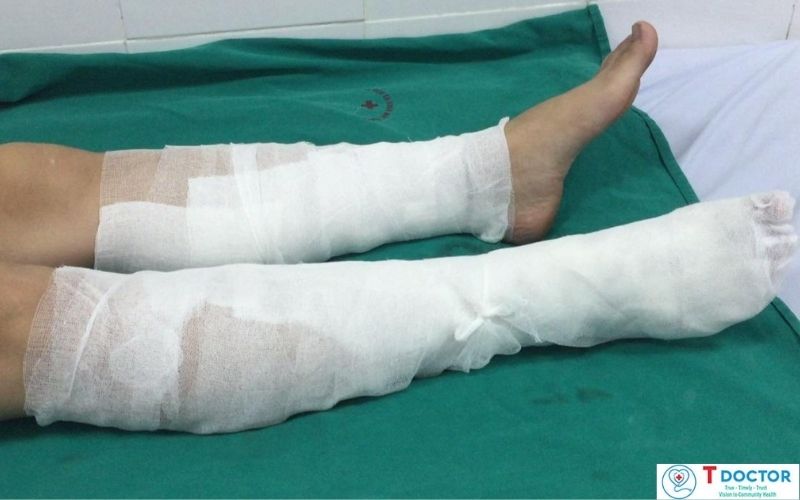 BÀI 39. DA VÀ ĐIỀU HÒA THÂN NHIỆT Ở NGƯỜI
I-DA Ở NGƯỜI
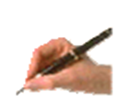 3. Thành tựu ghép da trong y học
- Ghép da là việc lấy một phần da trên cơ thể và di chuyển hoặc cấy ghép đến vùng khác trên cơ thể cần chúng, thường giúp cứu chữa người có da bị tổn thương nặng do bỏng, nhiễm trùng da.
BÀI 39. DA VÀ ĐIỀU HÒA THÂN NHIỆT Ở NGƯỜI
II- ĐIỀU HÒA THÂN NHIỆT Ở NGƯỜI
1. Khái niệm thân nhiệt.
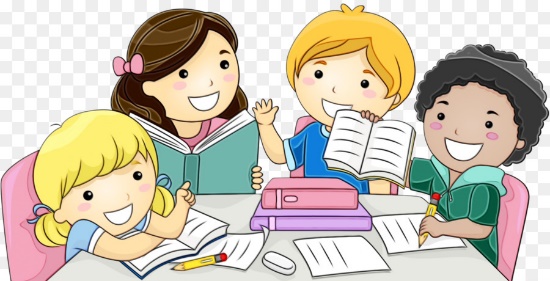 - Thân nhiệt là gì?
- Nhiệt độ cao nhấtvà thấp nhất trong cơ thể là đâu? 
- Thân nhiệt bình thường ở người ổn định là bao nhiêu?
- Đo thân nhiệt ở người bằng cách nào?
BÀI 39. DA VÀ ĐIỀU HÒA THÂN NHIỆT Ở NGƯỜI
II- ĐIỀU HÒA THÂN NHIỆT Ở NGƯỜI
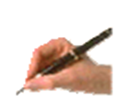 1. Khái niệm thân nhiệt.
- Thân nhiệt là nhiệt độ của cơ thể, được đo bằng đơn vị độ C.
- Nhiệt độ cao nhất trong cơ thể là ở gan, và thấp nhất là ở da.
- Thân nhiệt bình thường ở người dao động từ 36,5 - 37,5 độ C.
- Đo thân nhiệt bằng nhiệt kế điện tử, với các bước chuẩn bị và thực hiện nhất định.
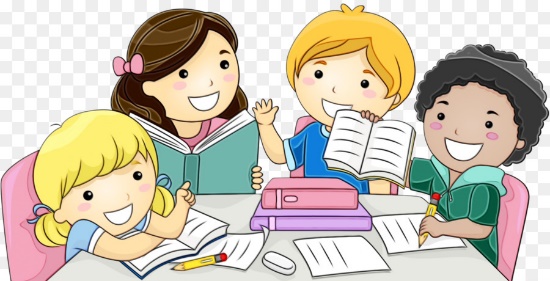 THỰC HÀNH ĐO THÂN NHIỆT
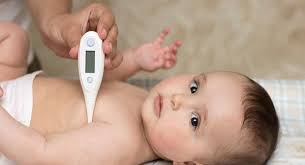 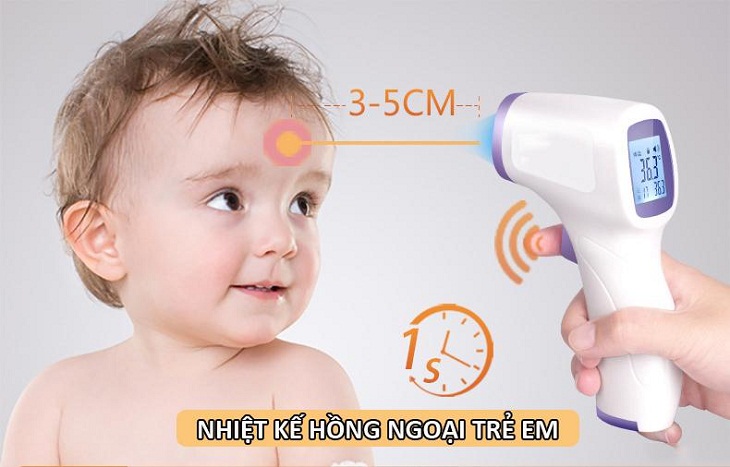 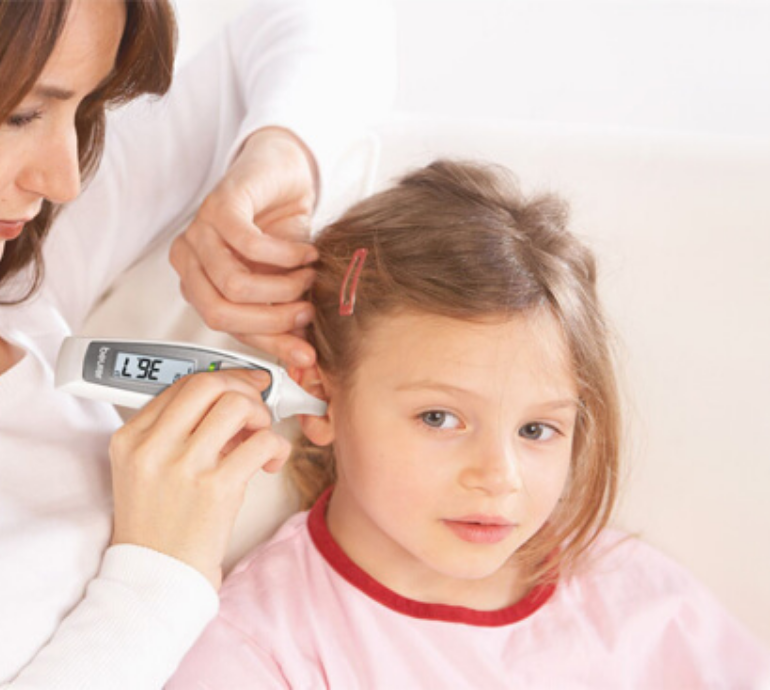 + Chuẩn bị: nhiệt kế điện tử, bông y tế
+ Bước 1: Dùng bông y tế lau sạch nhiệt kế, bật nhiệt kế
+ Bước 2: Đưa đầu của nhiệt kế vào vị trí cần đo (trán, tai, …) và ấn nút bật một lần nữa
+ Bước 3: Đợi 3 đến 5 giây và đọc kết quả hiển thị trên màn hình
+ Bước 4: Tắt nhiệt kế, lau sạch và cất vào nơi quy định
[Speaker Notes: → giới thiệu cách đo thân nhiệt bằng nhiệt kế điện tử. Học sinh thực hành.]
1. Đọc giá trị đo thân nhiệt của bản thân và nhận xét về giá trị đo.
2. Cho biết ý nghĩa của việc đo thân nhiệt.
1.
- Giá trị đo thân nhiệt của bản thân: 36,6oC.
- Nhận xét: Ở người bình thường, thân nhiệt duy trì ổn định ở mức 36,3 – 37,3 oC → Thân nhiệt của bản thân dao động ở mức bình thường.
2. Ý nghĩa của việc đo thân nhiệt: Đo thân nhiệt để xác định nhiệt độ của cơ thể. Mà nhiệt độ cơ thể có thể phản ánh được tình trạng sức khỏe của cơ thể người. Do đó, việc đo thân nhiệt có thể giúp theo dõi được tình trạng sức khỏe bản thân, từ đó, giúp chẩn đoán, sàng lọc nhanh chóng để có biện pháp xử lí kịp thời khi có bất thường.
BÀI 39. DA VÀ ĐIỀU HÒA THÂN NHIỆT Ở NGƯỜI
II- ĐIỀU HÒA THÂN NHIỆT Ở NGƯỜI
2. Vai trò và cơ chế duy trì thân nhiệt ổn định ở người.
1. Duy trì ổn định thân nhiệt ở người có vai trò gì? Nêu các cơ chế duy trì thân nhiệt ở người.
- Vai trò của việc duy trì ổn định thân nhiệt ở người: Thân nhiệt được duy trì ổn định quanh một giá trị nhất định ngay cả khi nhiệt độ môi trường cao hơn hoặc thấp hơn nhiệt độ cơ thể sẽ giúp các quá trình sống trong cơ thể diễn ra bình thường. Nếu thân nhiệt hạ xuống dưới 35 oC hoặc tăng lên trên 38 oC thì tim, hệ thần kinh và cơ quan khác có thể bị rối loạn, ảnh hưởng đến các hoạt động sống của cơ thể.
- Các cơ chế duy trì thân nhiệt:
+ Cơ chế thần kinh: Sự tăng, giảm quá trình dị hóa để điều tiết sự sinh nhiệt, cùng với các phản ứng co và dãn mạch máu, tiết mồ hôi, co cơ chân lông,… để điều khiển quá trình tỏa nhiệt đều là các phản xạ được thực hiện dưới sự điều khiển của hệ thần kinh.
+ Cơ chế thể dịch: Lượng hormone tiết ra nhiều hay ít làm quá trình chuyển hóa tăng hoặc giảm, góp phần duy trì ổn định thân nhiệt.
Trình bày vai trò của da và hệ thần kinh trong điều hòa thân nhiệt.
- Vai trò của da trong điều hòa thân nhiệt: Da là cơ quan đóng vai trò quan trọng nhất trong điều hoà thân nhiệt. Khi trời nóng và khi lao động nặng, mao mạch ở da dãn giúp tỏa nhiệt nhanh, đồng thời, tăng cường tiết mồ hôi, mồ hôi bay hơi sẽ lấy đi một lượng nhiệt của cơ thể. Khi trời lạnh, mao mạch ở da co lại, cơ chân lông co để giảm sự tỏa nhiệt. Ngoài ra, khi trời quá lạnh, còn có hiện tượng cơ co dãn liên tục gây phản xạ run để sinh nhiệt.
- Vai trò của hệ thần kinh trong điều hòa thân nhiệt: Sự tăng, giảm quá trình phân giải các chất ở tế bào để điều tiết sự sinh nhiệt, cùng với các phản ứng co, dãn mạch máu dưới da; tăng, giảm tiết mồ hôi; co, duỗi cơ chân lông để điều tiết sự tỏa nhiệt của cơ thể đều là phản xạ, chịu sự điều khiển của hệ thần kinh. Như vậy, hệ thần kinh giữ vai trò chủ đạo trong hoạt động điều hòa thân nhiệt.
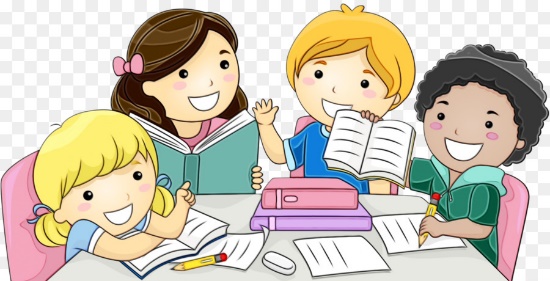 THẢO LUẬN
CH1: Khi ta sốt, cơ thể có những biểu hiện như thế nào?
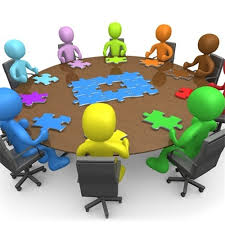 TL: thân nhiệt tăng, mệt mỏi, đau đầu, mất nước...
CH2: Tại sao có trường hợp sốt, lạnh run người, muốn đắp chăn nhưng bác sĩ lại khuyên không nên?
TL: đắp chăn làm thân nhiệt tăng cao nhanh chóng.
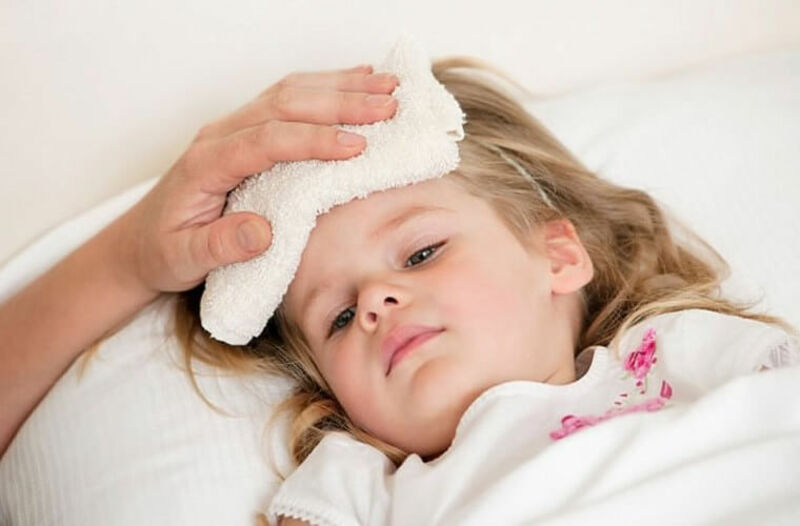 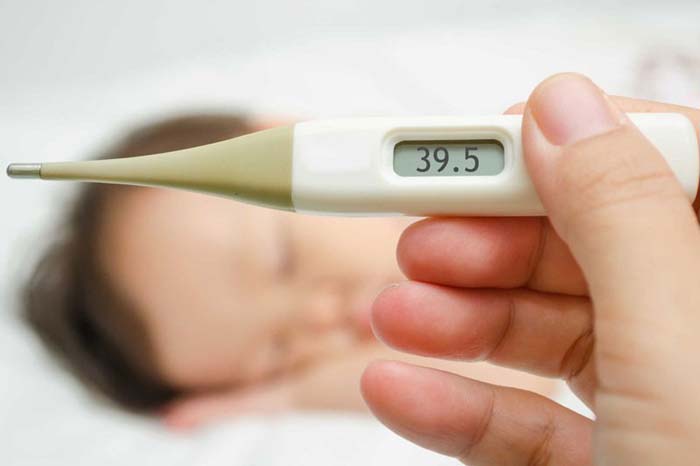 BÀI 39. DA VÀ ĐIỀU HÒA THÂN NHIỆT Ở NGƯỜI
II- ĐIỀU HÒA THÂN NHIỆT Ở NGƯỜI
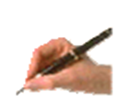 2. Vai trò và cơ chế duy trì thân nhiệt ổn định ở người.
- Vai trò của việc duy trì thân nhiệt ổn định ở người:
+ Giúp các quá trình sống trong cơ thể diễn ra bình thường
+ Nếu thân nhiệt dưới 35oC hoặc trên 38oC thì tim, hệ thần kinh và các cơ quan khác có thể bị rối loạn, ảnh hưởng đến các hoạt động sống của cơ thể
- Cơ chế của việc duy trì thân nhiệt ổn định ở người
+ Da có vai trò quan trọng nhất trong điều hòa thân nhiệt
+ Hệ thân kinh giữ vai trò chủa đạo trong hoạt đồng điều hòa thân nhiệt.
+ Nhiệt độ tăng cao → Não gửi tín hiệu đến mao mạch và tuyến mồ hôi ở da → Dãn mạch và tăng tiết mồ hôi → Tỏa nhiệt
+ Nhiệt độ giảm thấp → Não gửi tín hiệu đến mao mạch và tuyến mồ hôi ở da → Co mạch và tăng tiết mồ hôi → Thu nhiệt
+ Hiện tượng run là hiện tượng cơ co và dãn liên tục làm tăng quá trình phân giải các chất tế bào để điều tiết sự sinh nhiệt
BÀI 39. DA VÀ ĐIỀU HÒA THÂN NHIỆT Ở NGƯỜI
II- ĐIỀU HÒA THÂN NHIỆT Ở NGƯỜI
3. Một số phương pháp phòng chống nóng lạnh cho cơ thể.
Cho những hoạt động sau: trồng cây xanh, chống nóng cho nhà ở, sử dụng quạt, mặc áo ấm, luyện tập thể dục, thể thao, sử dụng điều hòa hai chiều. Hoạt động nào có vai trò chống nóng, hoạt động nào có vai trò chống lạnh cho cơ thể?
- Hoạt động có vai trò chống nóng cho cơ thể: trồng cây xanh, chống nóng cho nhà ở, sử dụng quạt, luyện tập thể dục thể thao, sử dụng điều hòa hai chiều.
- Hoạt động có vai trò chống lạnh cho cơ thể: mặc áo ấm, luyện tập thể dục, thể thao, sử dụng điều hòa hai chiều.
BÀI 39. DA VÀ ĐIỀU HÒA THÂN NHIỆT Ở NGƯỜI
II- ĐIỀU HÒA THÂN NHIỆT Ở NGƯỜI
3. Một số phương pháp phòng chống nóng lạnh cho cơ thể.
a. Phương pháp chống nóng, lạnh cho cơ thể
Em hãy đè xuất  biện pháp chống nóng , lạnh cho cơ thể?
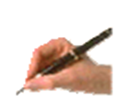 + Chống nóng: đội mũ, nón khi làm việc ngoài trời; không chơi thể thao dưới ánh nắng trực tiếp; không nên tắm ngay hay ngồi trước quạt, nơi có gió mạnh sau khi vận động mạnh
+ Chống lạnh: giữ ấm cơ thể, đặc biêt là vùng ngực, cổ, chân, tay; luyện tập thể dục, thể thao
BÀI 39. DA VÀ ĐIỀU HÒA THÂN NHIỆT Ở NGƯỜI
II- ĐIỀU HÒA THÂN NHIỆT Ở NGƯỜI
3. Một số phương pháp phòng chống nóng lạnh cho cơ thể.
a. Phòng chống cảm nắng, cảm lạnh
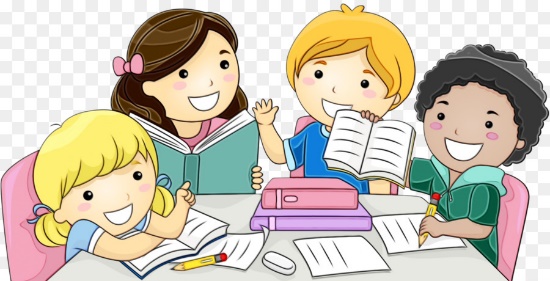 Thảo luận theo nhóm về cách xử lí tình huống khi gặp một người bị say nắng (cảm nóng) và một người bị cảm lạnh.
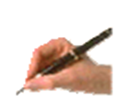 + Chống cảm nóng: Che nắng, uống đủ nước, tránh ánh nắng trực tiếp vào vùng sau gáy, hạn chế ra ngoài trời khi nắng nóng
+ Chống cảm lạnh: Vệ sinh mũi, miệng sạch sẽ, súc họng bằng nước muối sinh lí 2 đến 4 lần/ngày, uống nước ấm, giữa ấm cho cơ thể
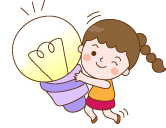 03
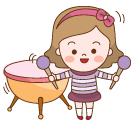 LUYỆN TẬP
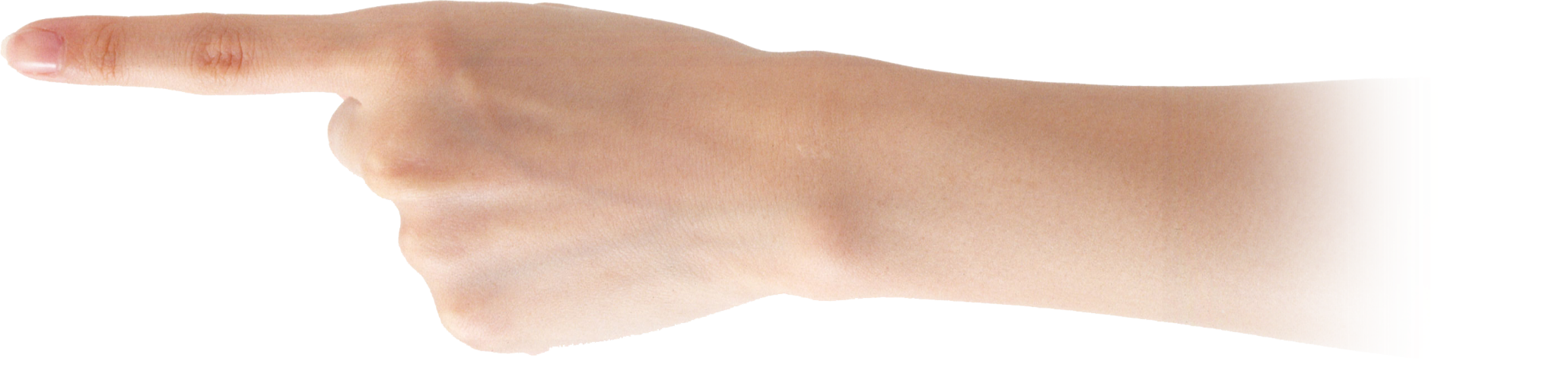 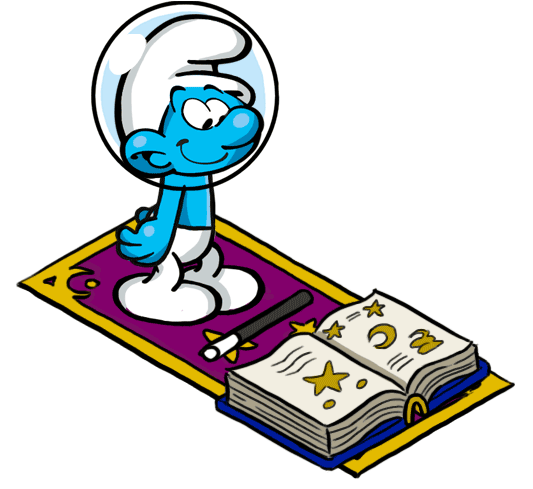 HƯỚNG DẪN SỬ DỤNG TRÒ CHƠI
Bước 1: Bấm vào màn hình ra câu hỏi
Bước 2: Bấm tiếp vào màn hình ra đáp án
Bước 3: Bấm vào chiếc xe của xì trum để vượt chướng ngại vật.
                   Trường hợp học sinh không có đáp án.
Bước 1: Bấm vào xì trum thảm bay sẽ ra đáp án. Bấm vào xì trum thảm bay sẽ mất đáp án mà xì trum thảm bay đưa ra.
Bước 2: Bấm tiếp vào màn hình để ra đáp án cuối cùng.
Bước 3: Bấm vào chiếc xe của xì trum để vượt chướng ngại vật.
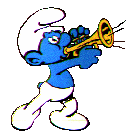 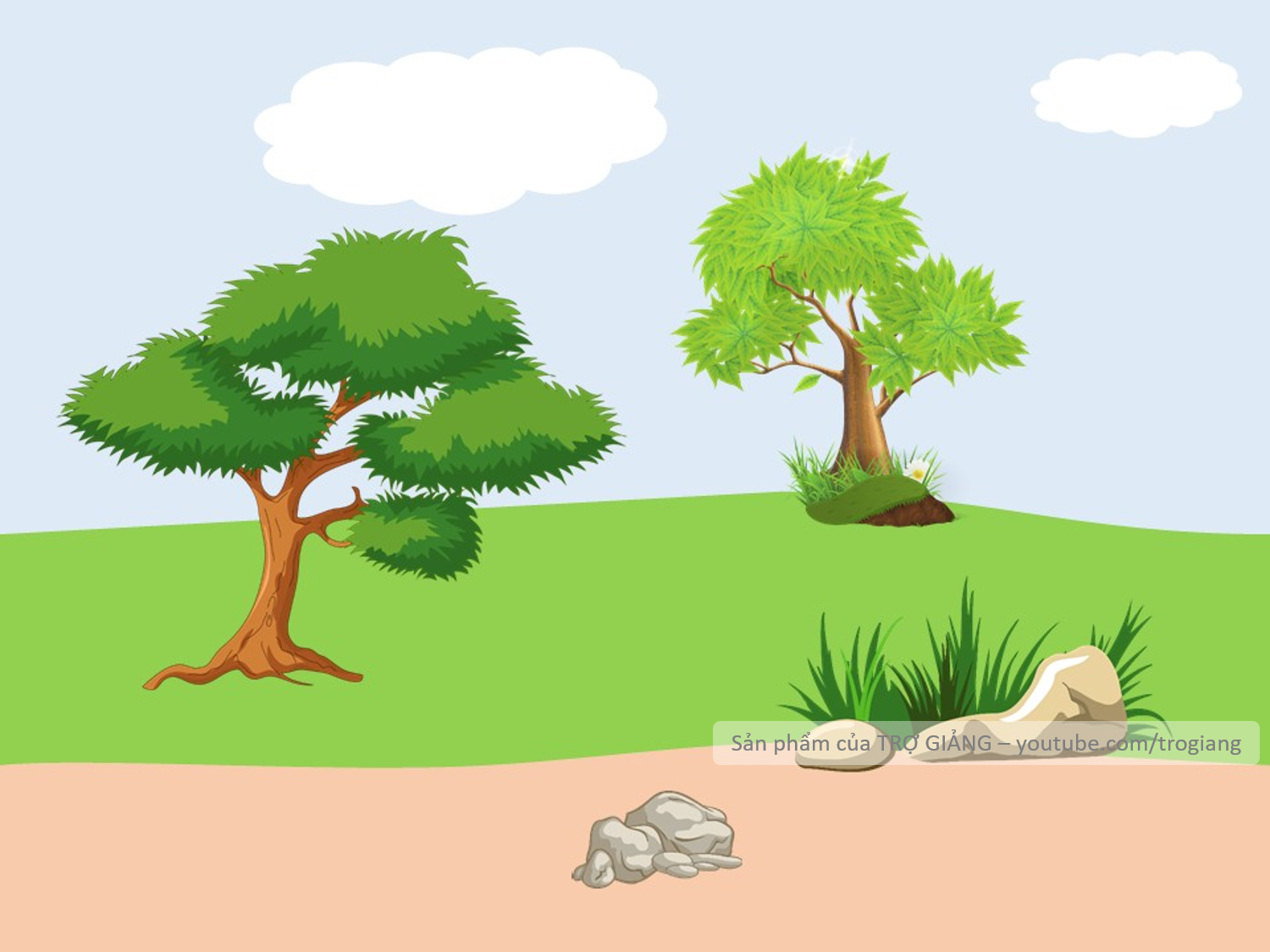 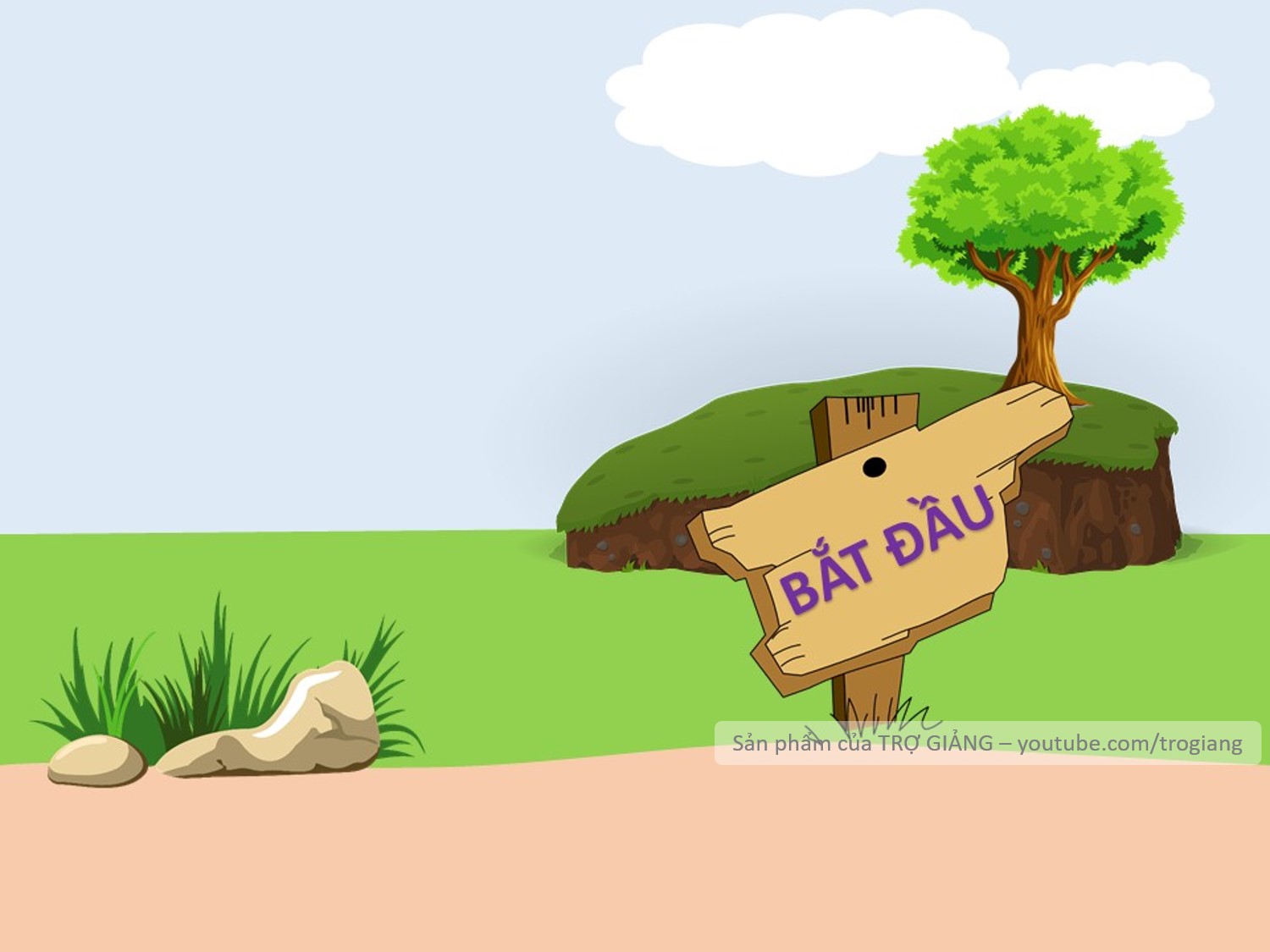 VƯỢT CHƯỚNG
NGẠI VẬT
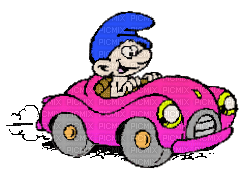 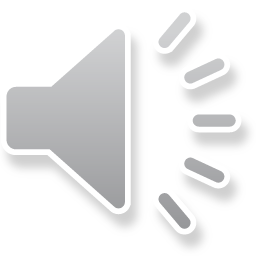 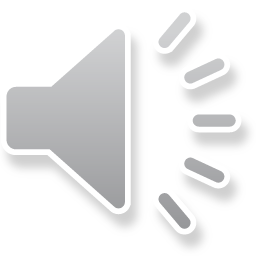 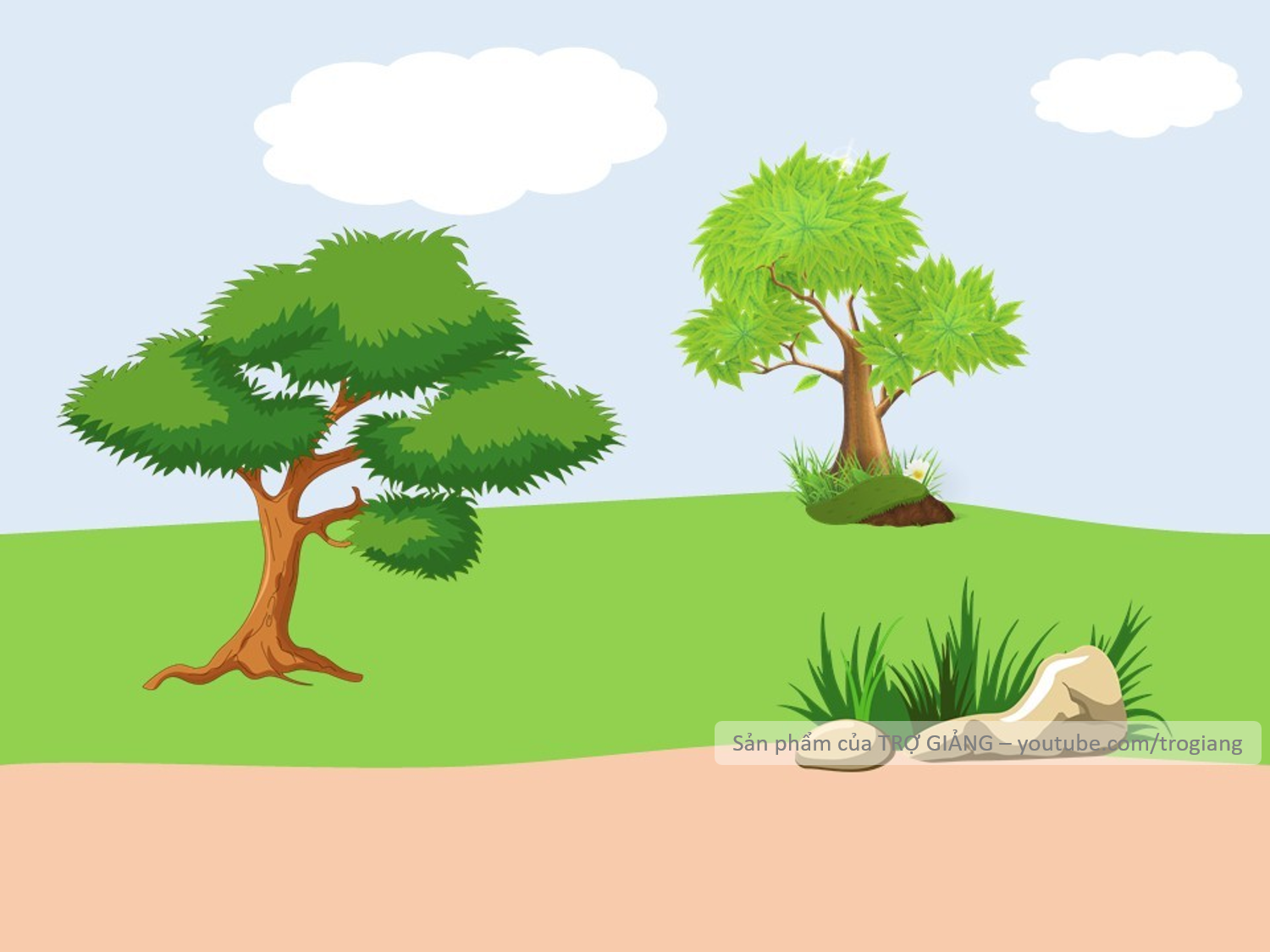 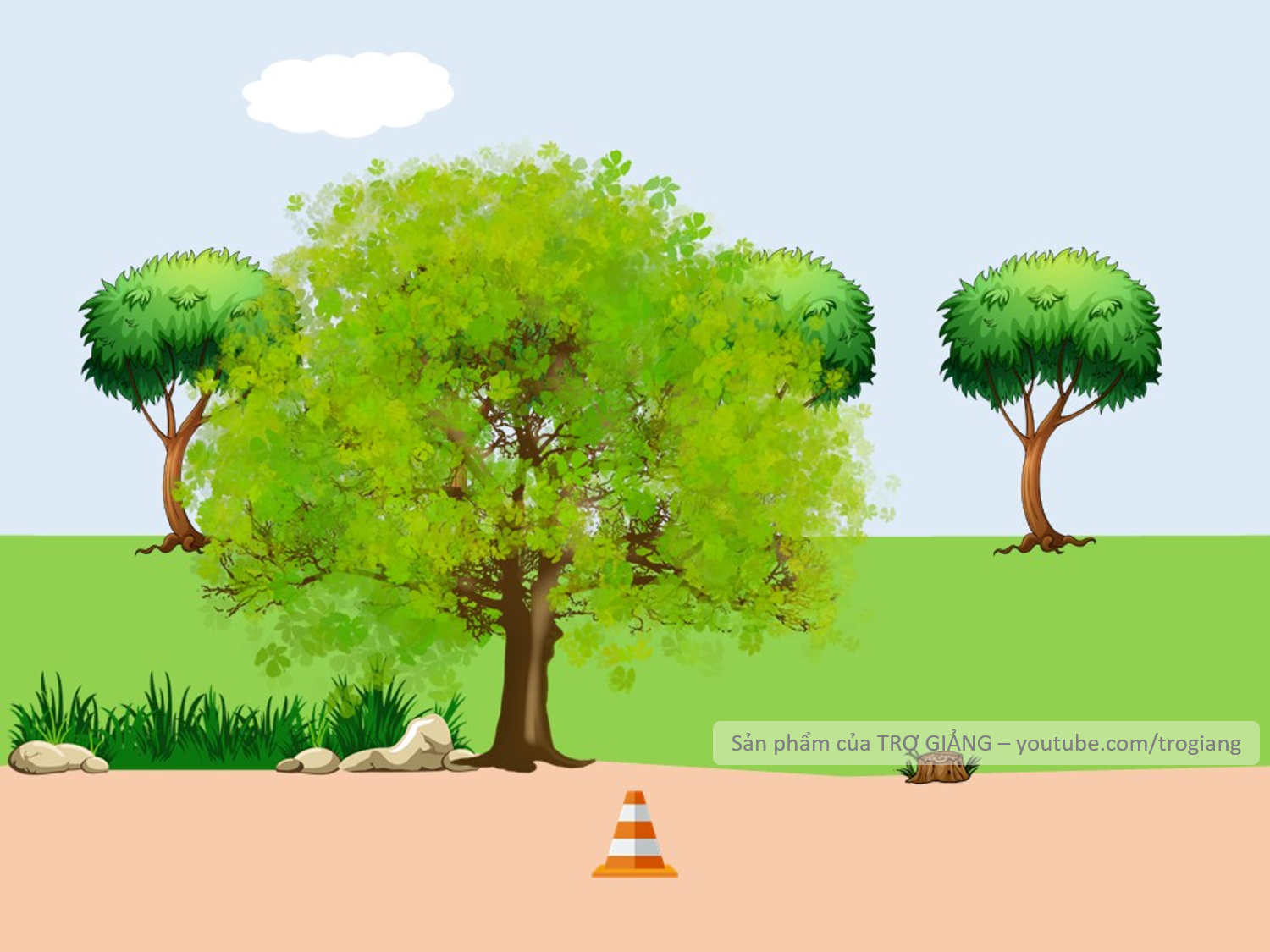 Lớp mỡ dưới da có vai trò chủ yếu là gì ?
Dự trữ đường                         
Cách nhiệt
C. Thu nhận kích thích từ môi trường ngoài    
D. Vận chuyển chất dinh dưỡng
B. Cách nhiệt
Không trả lời được thì mình giúp cho để qua vòng nhé!
B. Cách nhiệt
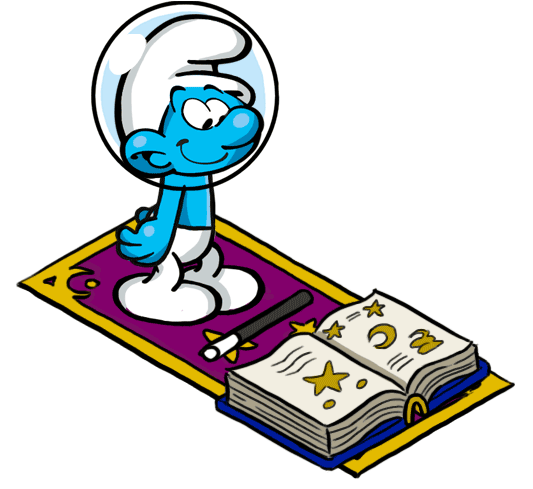 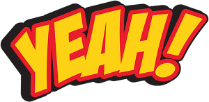 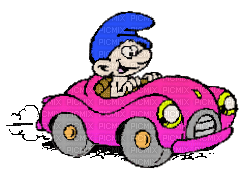 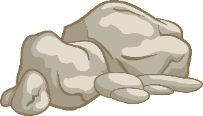 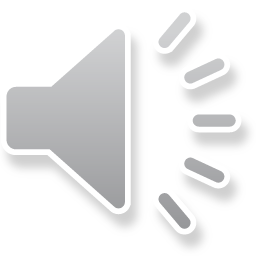 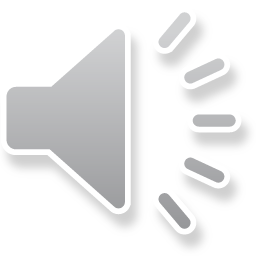 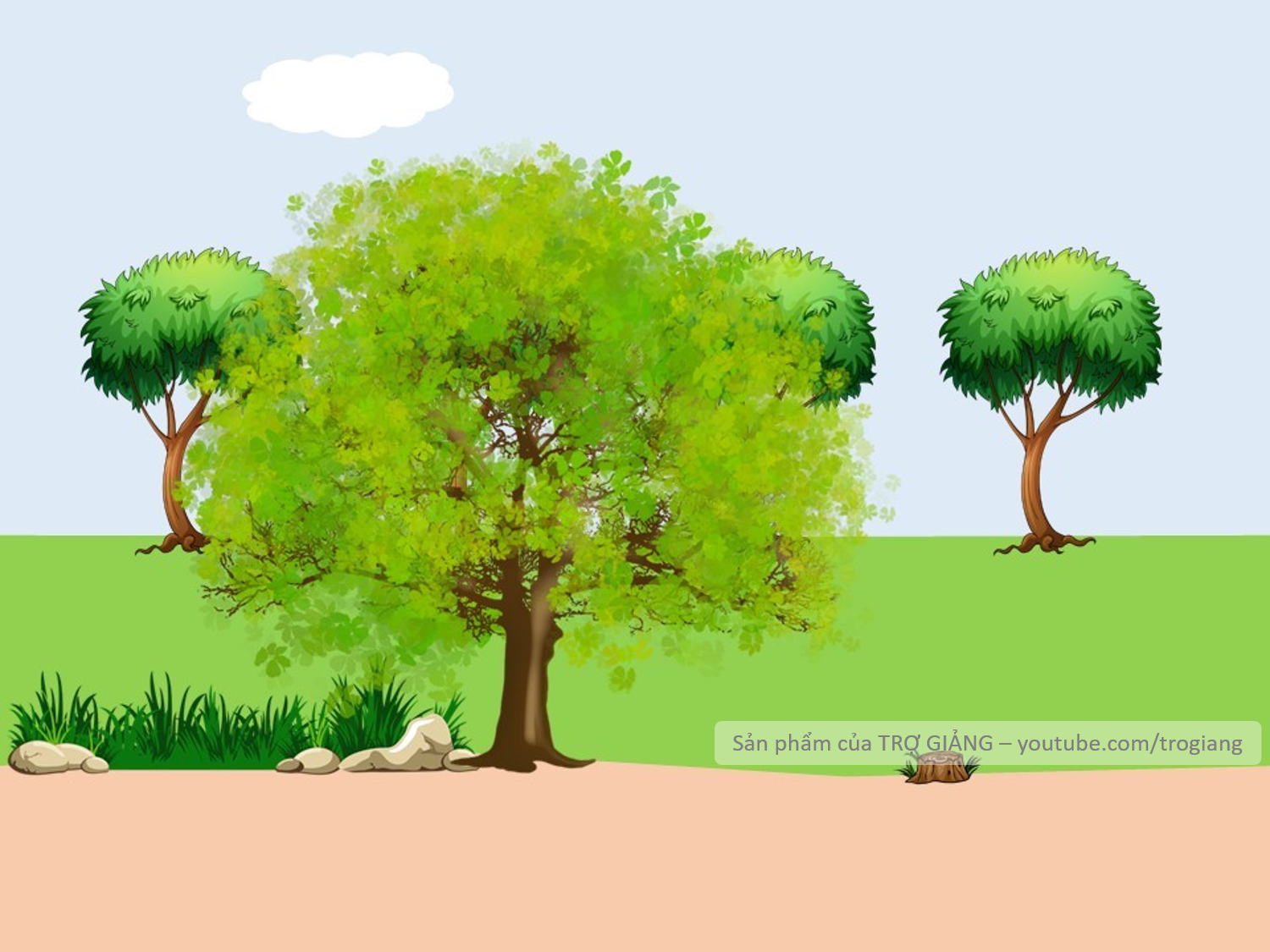 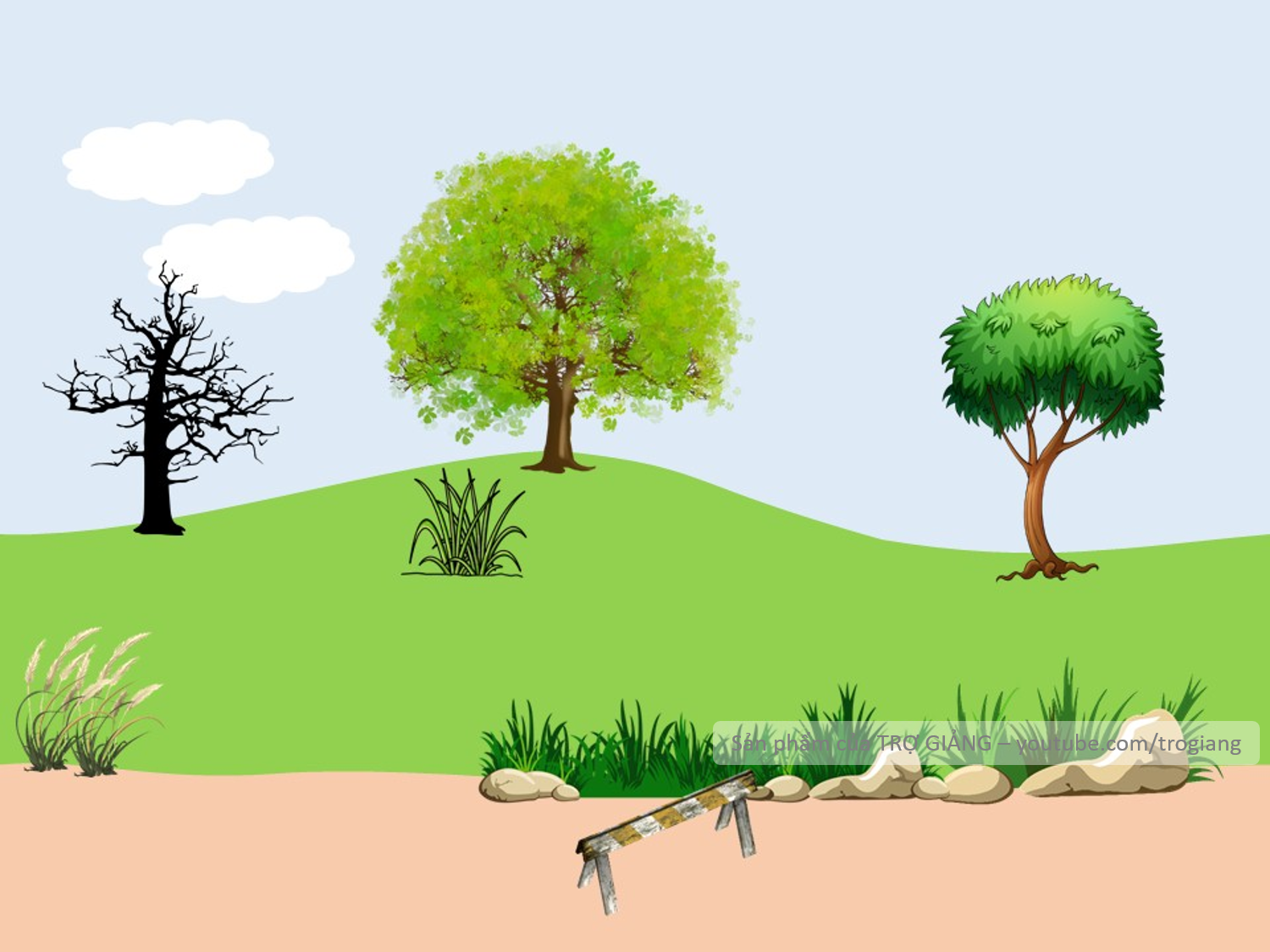 Khi lao động nặng, cơ thể sẽ toả nhiệt bằng cách nào?
1. Dãn mạch máu dưới da      2. Run      3. Vã mồ hôi        4. Sởn gai ốc
A. 1, 3               B. 1, 2, 3       C. 3, 4        D. 1, 2, 4
A. 1, 3
Không trả lời được thì mình giúp cho để qua vòng nhé!
A. 1, 3
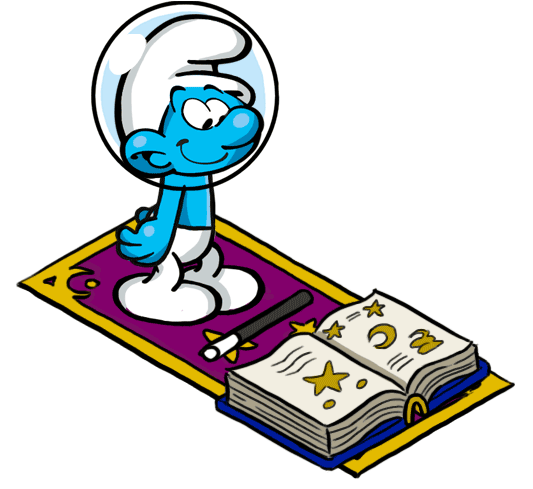 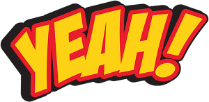 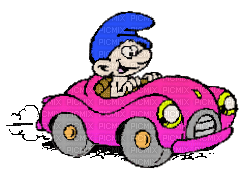 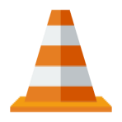 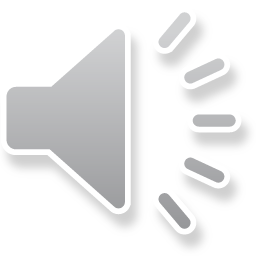 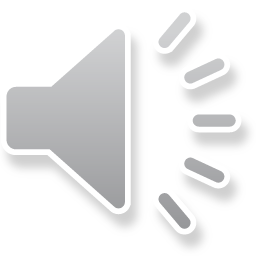 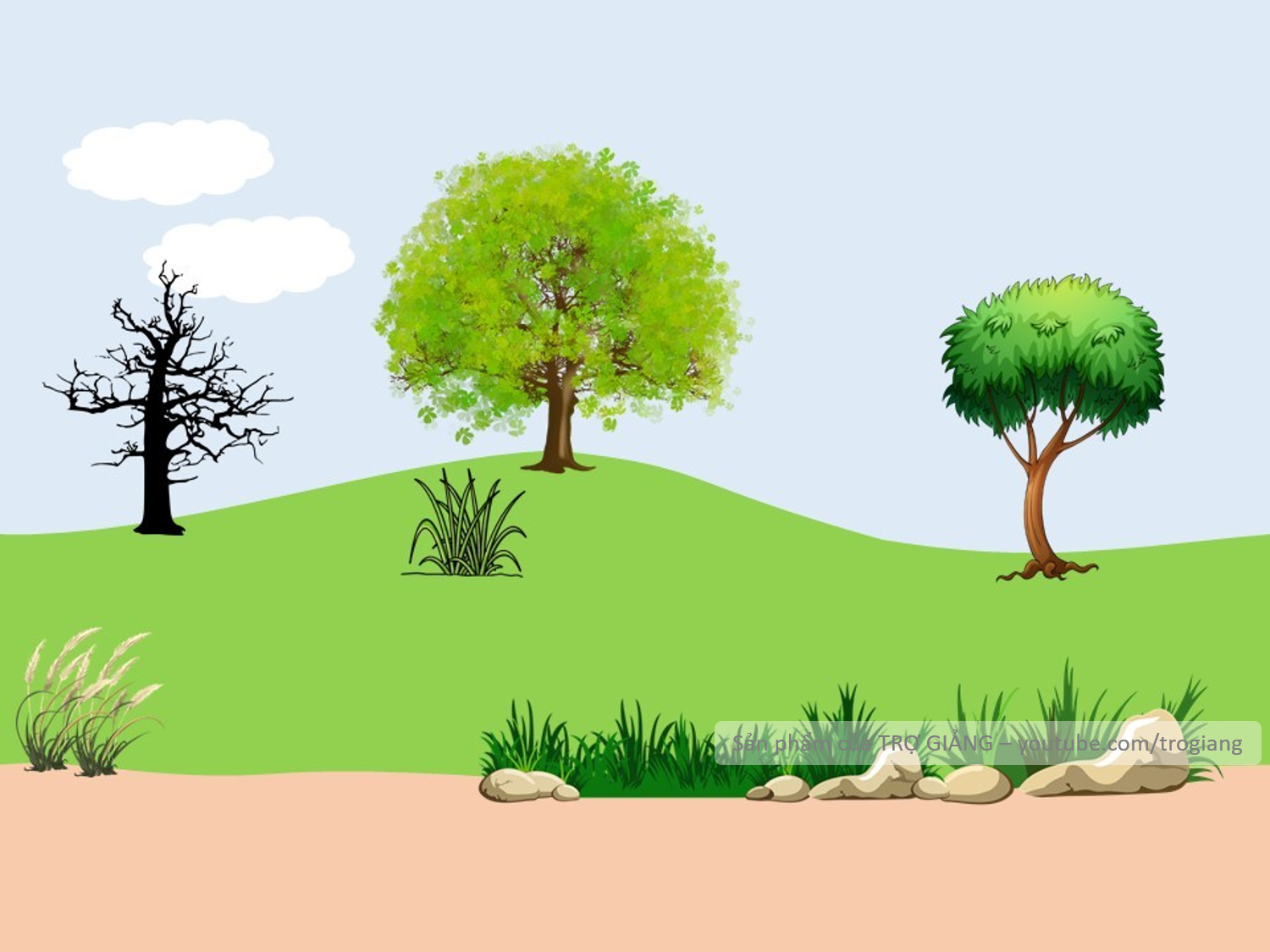 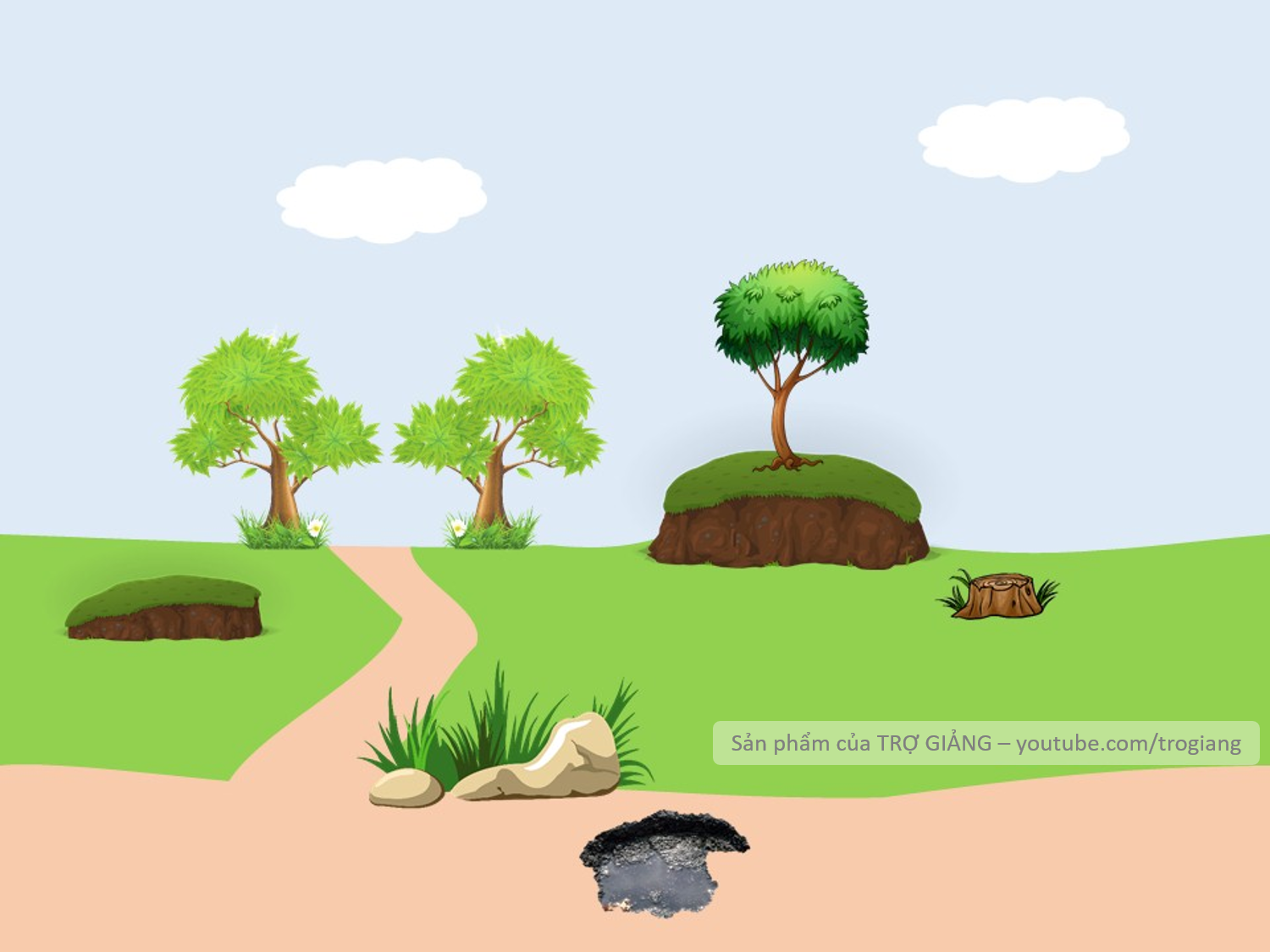 Hệ cơ quan nào đóng vai trò chủ đạo trong hoạt động điều hoà thân nhiệt ?
A. Hệ tuần hoàn   B. Hệ nội tiết     C. Hệ bài tiết     D. Hệ thần kinh
D. Hệ thần kinh
Không trả lời được thì mình giúp cho để qua vòng nhé!
D. Hệ thần kinh
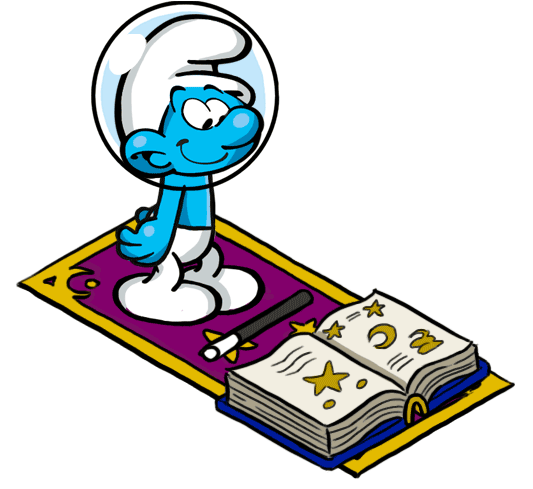 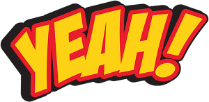 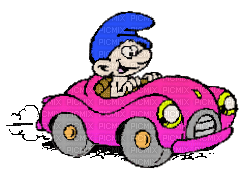 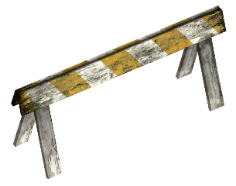 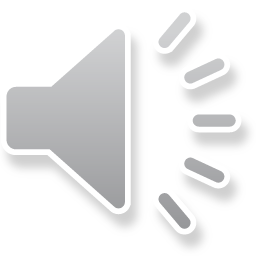 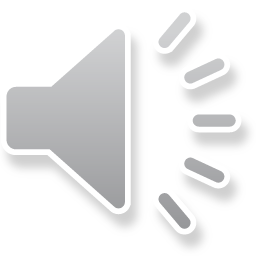 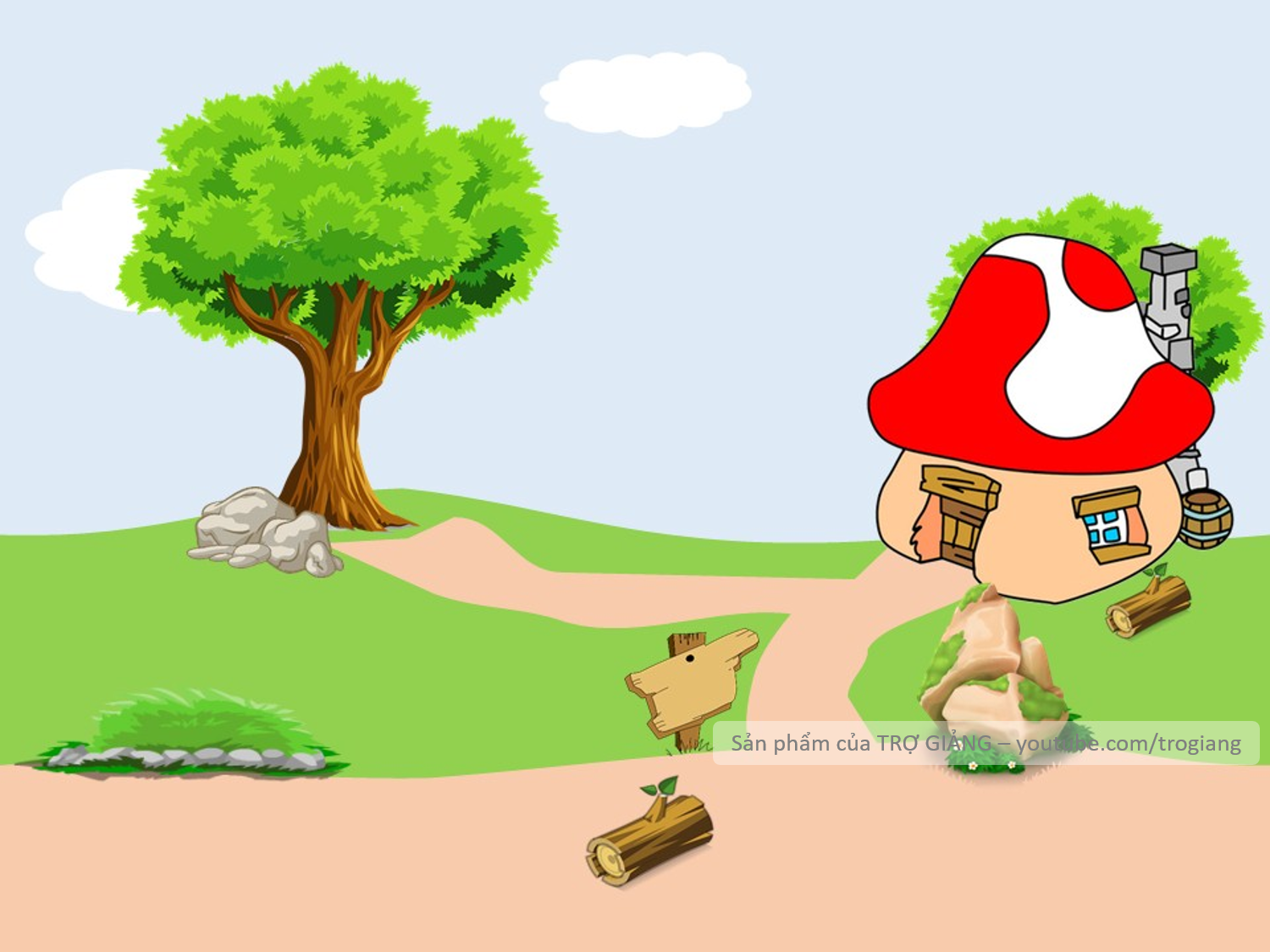 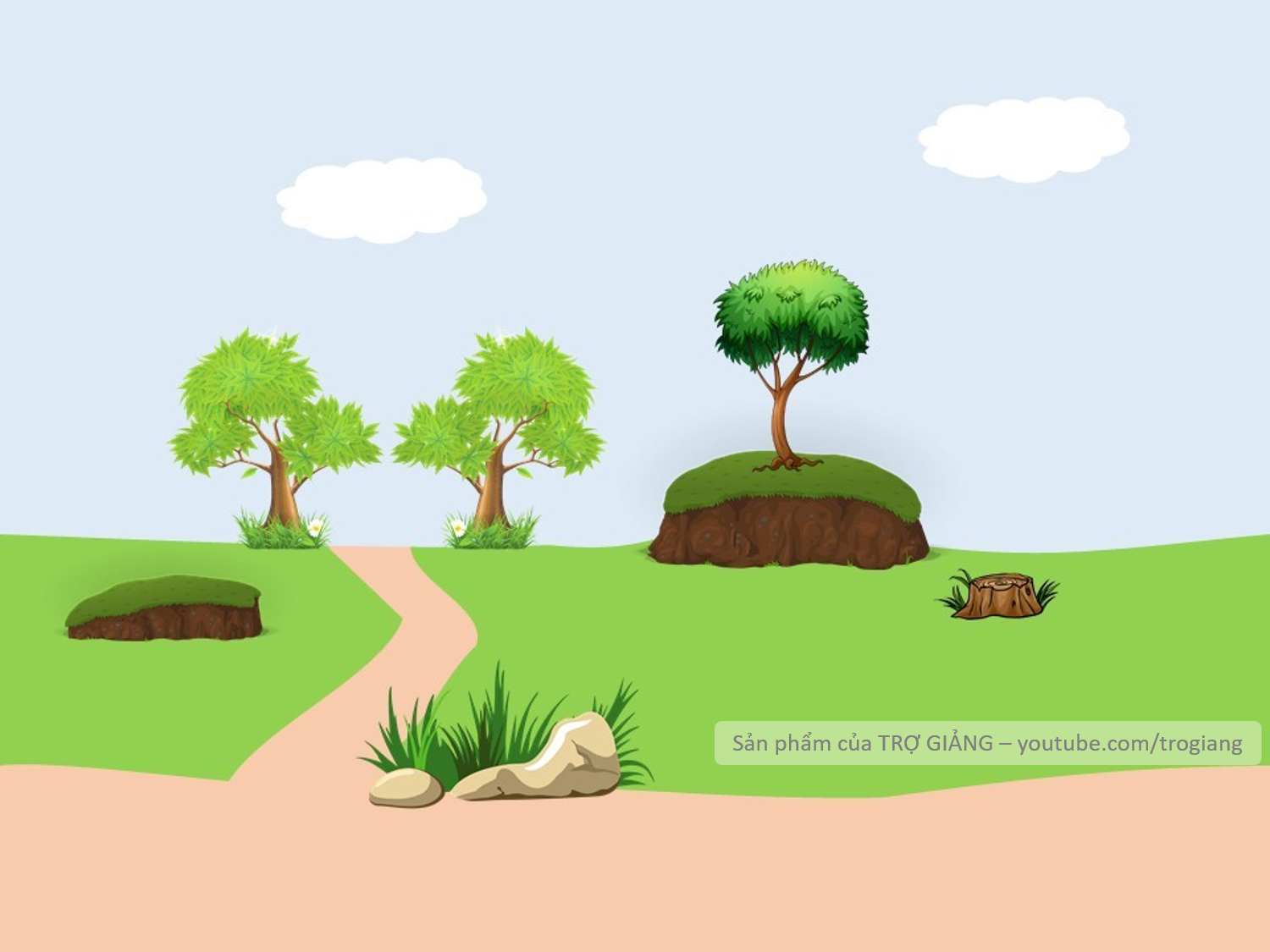 Biện pháp nào dưới đây vừa giúp chúng ta chống nóng, lại vừa giúp chúng ta chống lạnh ?
A. Ăn nhiều tinh bột      B. Uống nhiều nước
C. Rèn luyện thân thể    D. Giữ ấm vùng cổ
C. Rèn luyện thân thể
Không trả lời được thì mình giúp cho để qua vòng nhé!
C. Rèn luyện thân thể
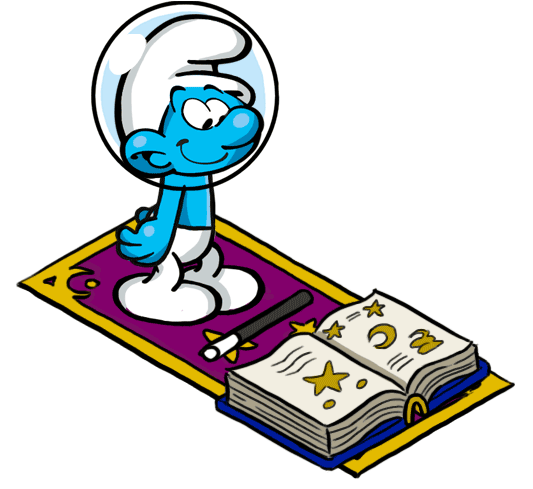 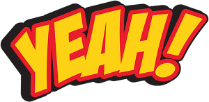 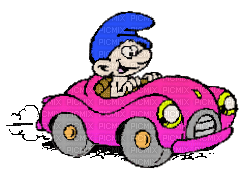 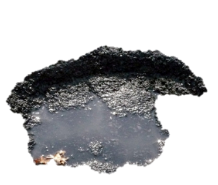 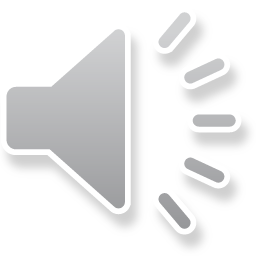 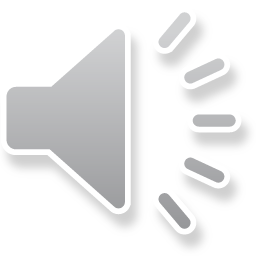 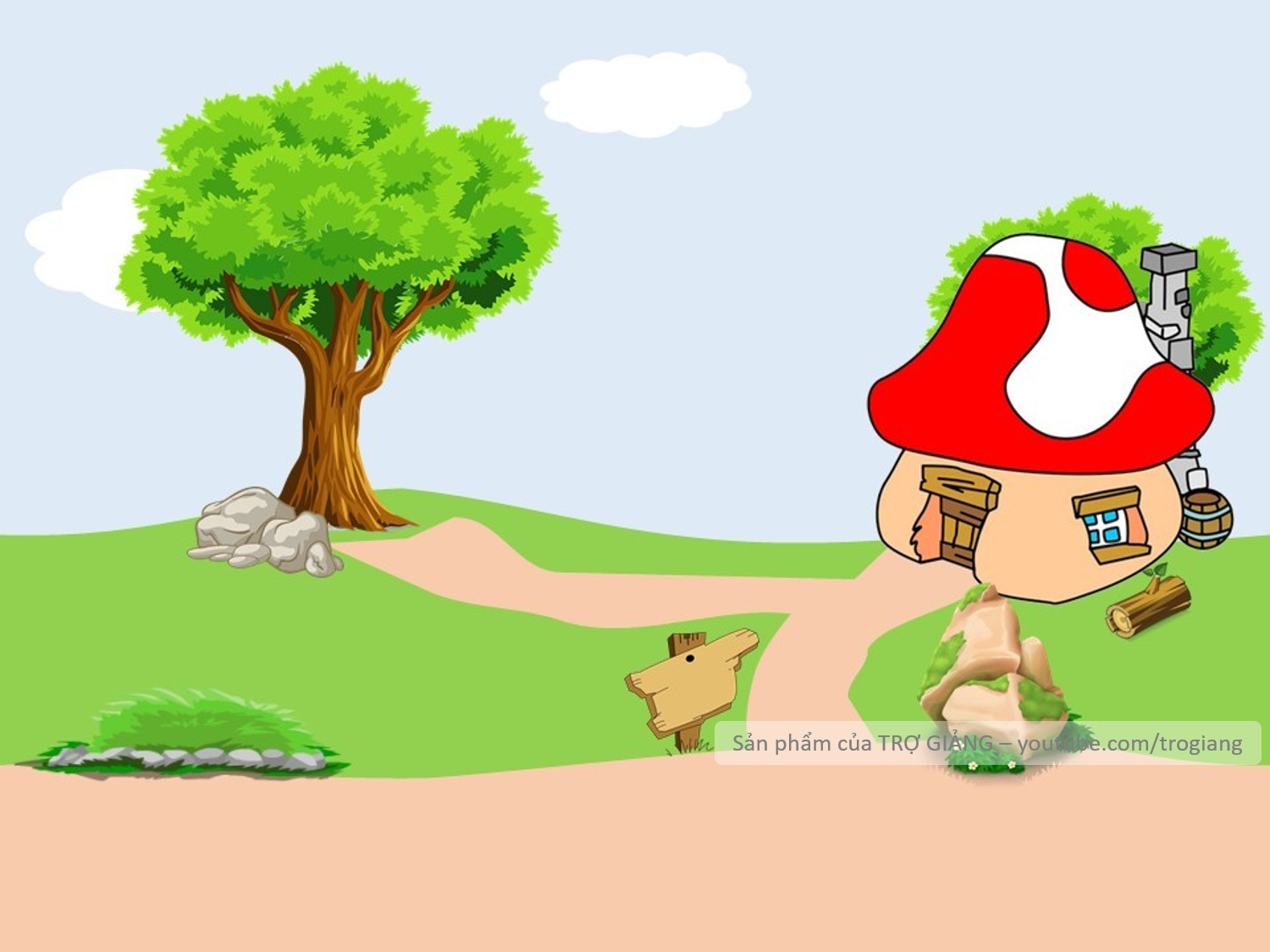 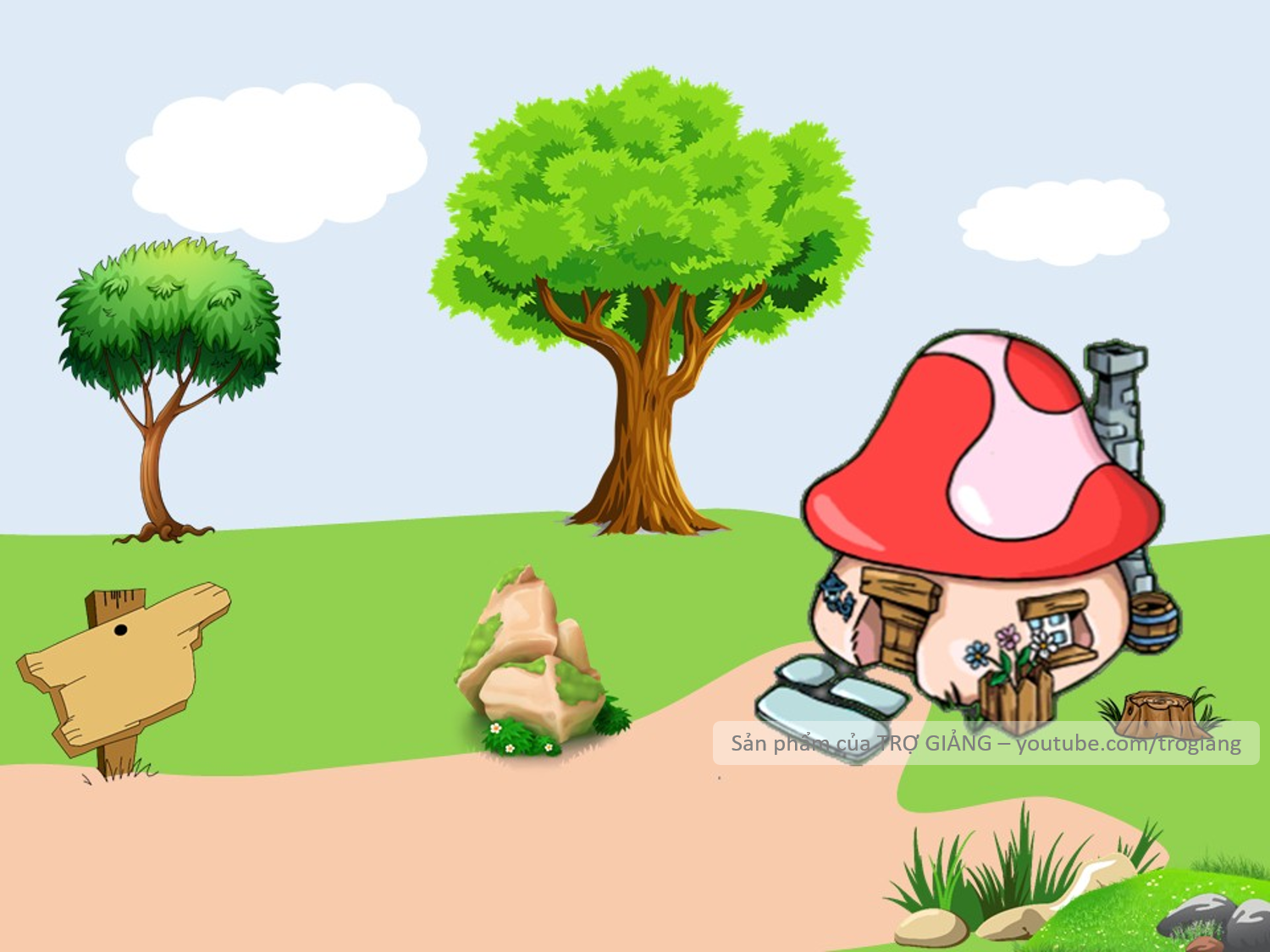 Để phòng ngừa các bệnh ngoài da, biện pháp khả thi nhất là gì?
A. Tránh để da bị xây xát               B. Luôn vệ sinh da sạch sẽ
C. Bôi kem dưỡng ẩm cho da       D. Tập thể dục thường xuyên
B. Luôn vệ sinh da sạch sẽ trao đổi chất.
CHÀO MỪNG TÍ XÌ TRUM VỀ NHÀ
B. Luôn vệ sinh da sạch sẽ
Không trả lời được thì mình giúp cho để qua vòng nhé!
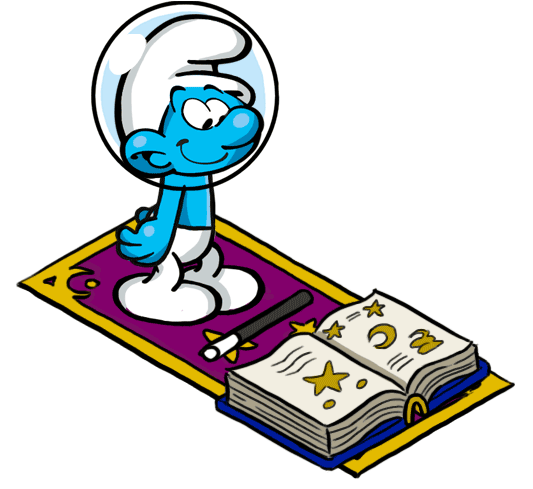 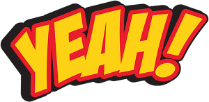 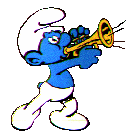 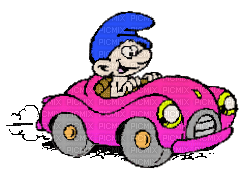 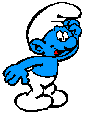 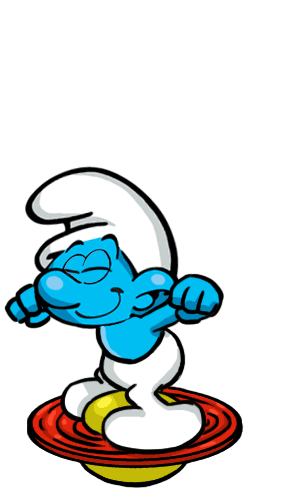 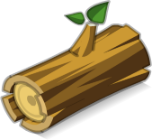 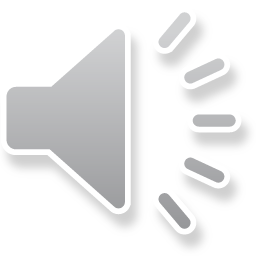 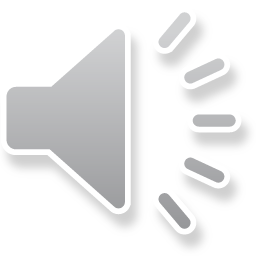 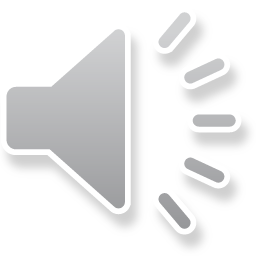 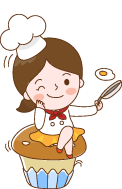 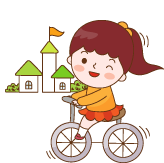 04
VẬN DỤNG
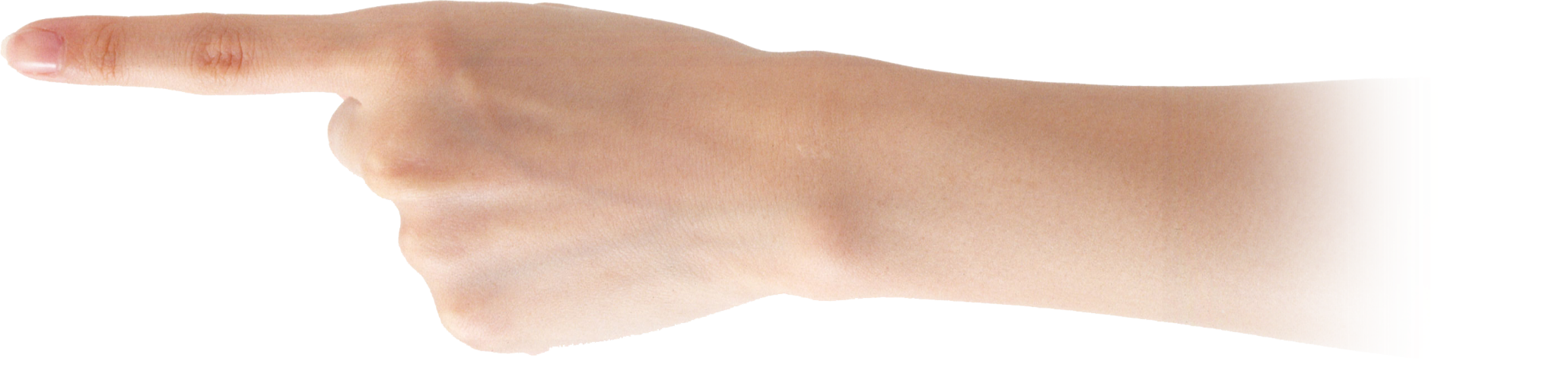 1. Theo em có nên trang điểm bằng cách lạm dụng kem phấn, nhổ bỏ lông mày, dùng bút chì kẻ lông mày tạo dáng không vì sao?
2. Hãy nêu phương pháp phòng chống nóng và rét ở gia đình em?
3. Em đã gặp người bị cảm nóng và cảm lạnh chưa? Em hoặc những người xung quanh đã giúp đỡ người đó ra sao?
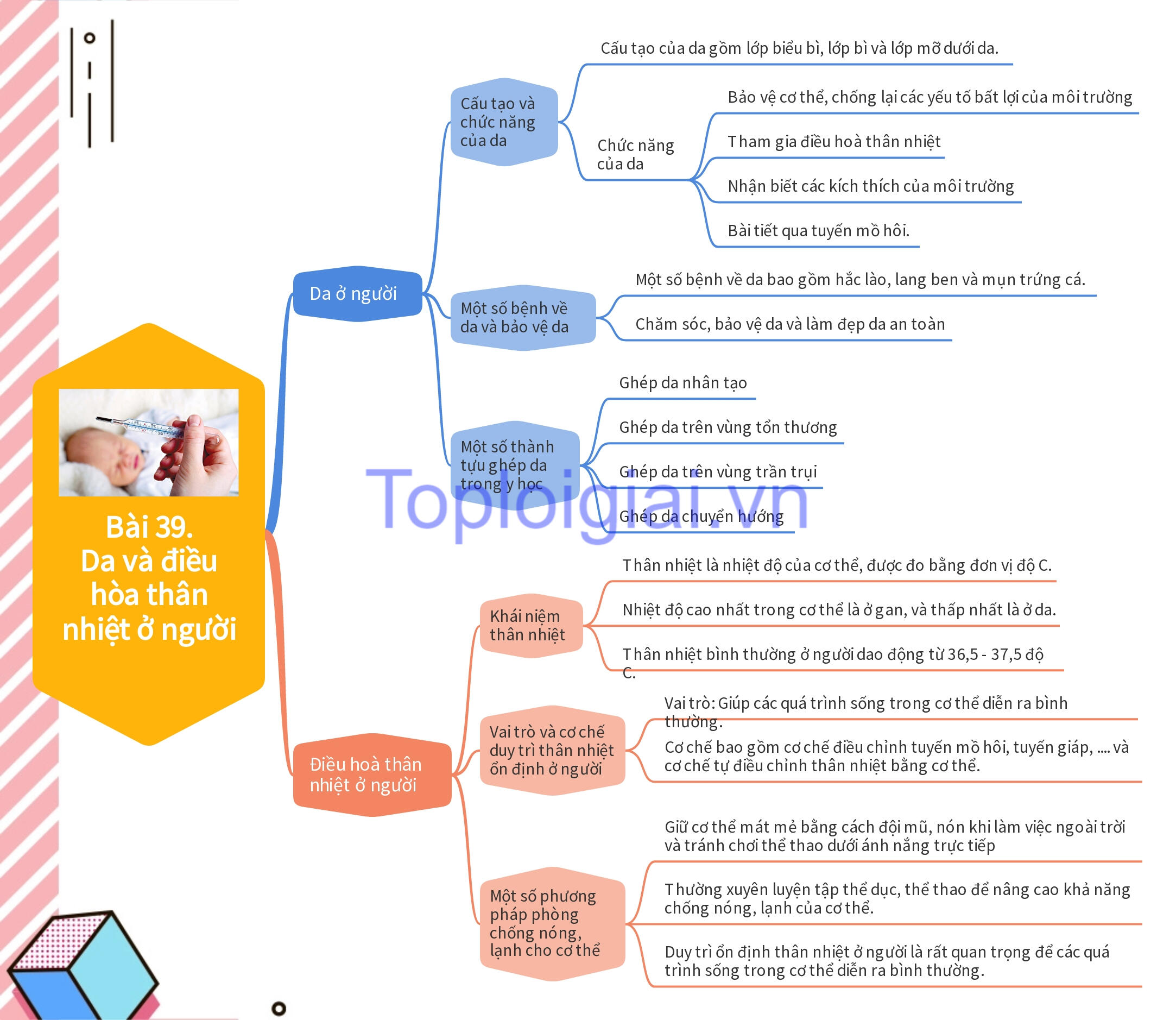 ĐIỀU TRA MỘT SỐ BỆNH VỀ DA Ở ĐỊA PHƯƠNG
Về nhà HS truy cập vào link để làm bài tập trắc nghiệm
https://hoc247.net/khoa-hoc-tu-nhien-8/trac-nghiem-khtn-8-ket-noi-tri-thuc-bai-30-l14143.html